Лекція. Загальні відомості про макроси в  MS OFFICE
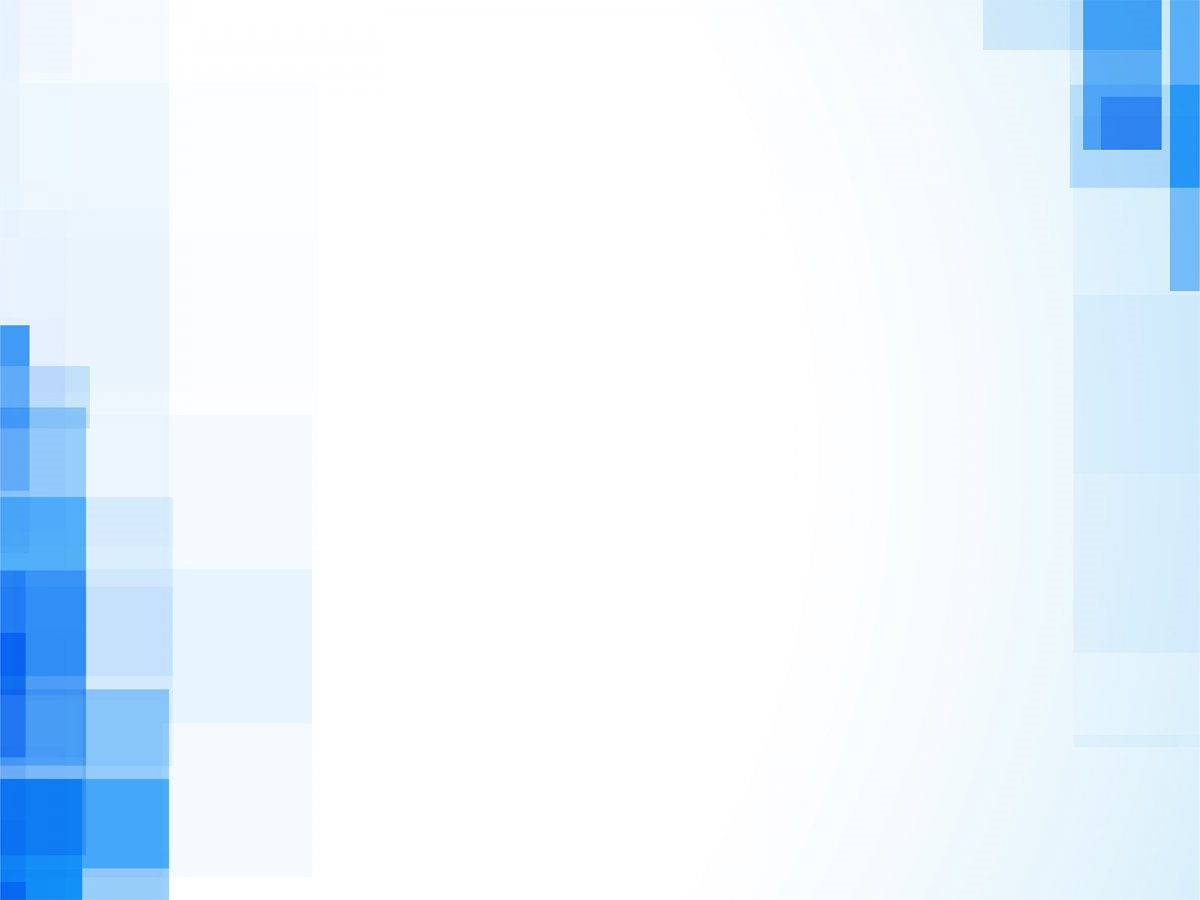 Макрос - це набір команд і інструкцій, що згруповані разом у вигляді єдиної команди для автоматичного виконання завдання.
Їх застосування економить час користувача і позбавляє його від необхідності виконання рутинних операцій.
Мета макросів - автоматизувати дії, що повторюються, і розширити функціональні можливості додатка.
Користувачі самі мають можливість створювати макроси, виходячи зі своїх потреб і характеру виконуваних завдань. Створений макрос може бути багаторазово використаний.
1
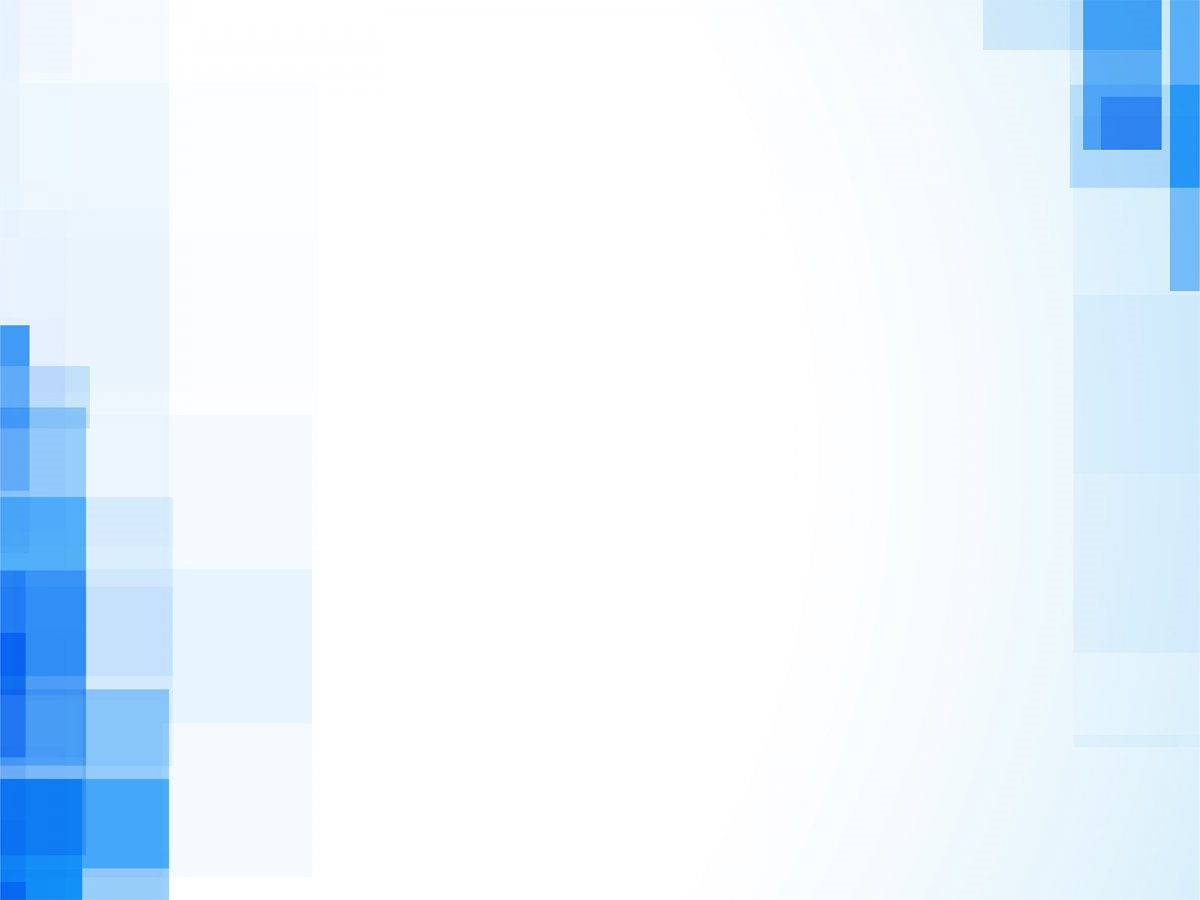 MS Office пропонує два способи створення макропрограм:
Введення тексту макропрогами (процедури VBA) в редакторі VBA.
Застосування вбудованого в додаток MS Office засобу запису.
Автоматичне створення макросів здійснюється подібно до звичайного аудіозапису на пристрій, але замість звуку фіксуються натиснення клавіш і дії миші.
Послідовність дій при записі макросу:
включити запис,
здійснити усі операції, які повинен буде виконувати макрос, і
зупинити запис.
При записі автоматично генерується текст макропрограми - процедура VBA. В ході запису макросу необхідно уникати зайвих дій, щоб макропрограма не містила непотрібних команд.
2
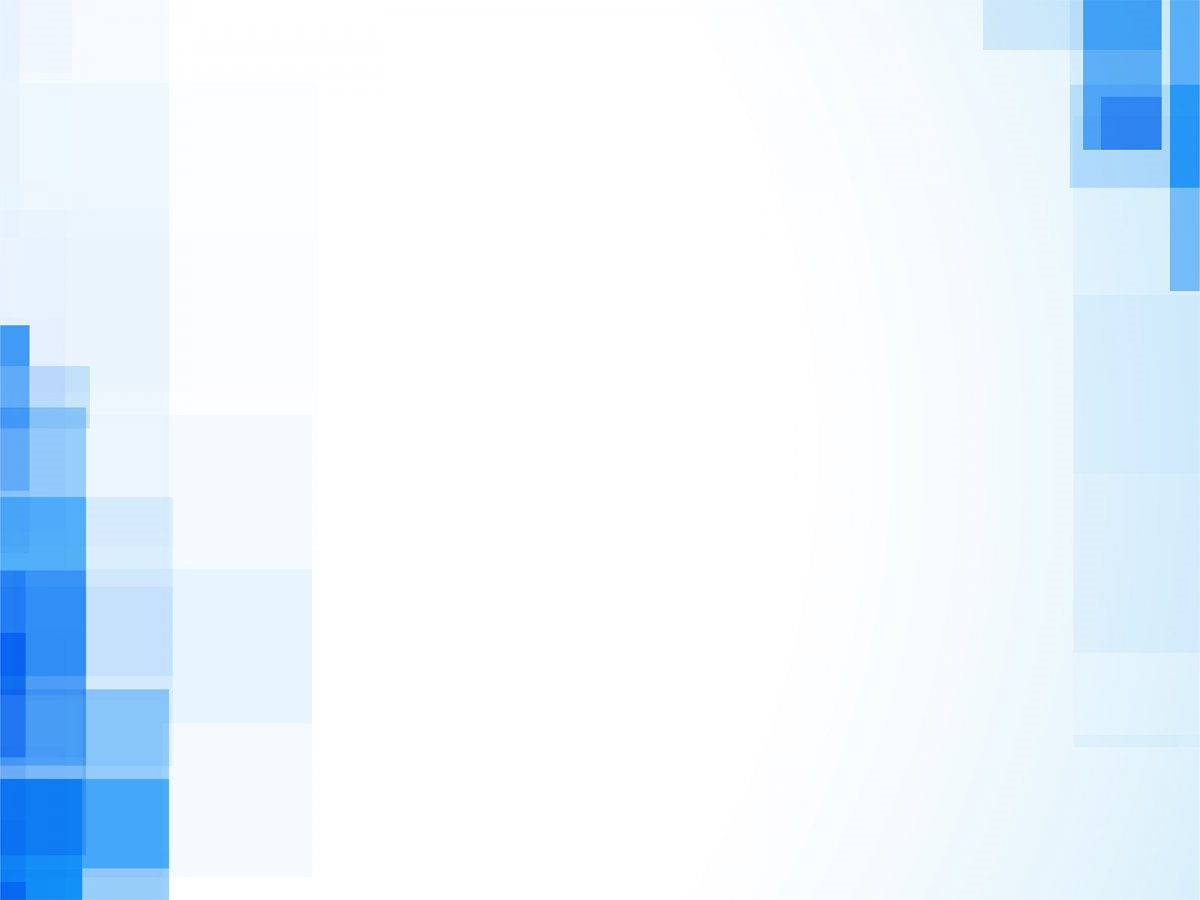 Заздалегідь макропрограмі необхідно дати унікальне ім'я, опис (необов'язково) і вказати параметри збереження - вони дещо відрізняються в різних додатках MS Office.
Параметри збереження бувають:
збереження макросу в поточному документі (у інших він буде недоступний).
збереження макросу у власній бібліотеці макросів або шаблоні (стане доступний для усіх файлів в цьому додатку).
Бібліотека макросів може бути перенесена на інший комп'ютер і підключена до відповідного додатка MS Office, а макропрограма, збережена у файлі, копіюється і переноситься разом з ним.
Для запуску створеного макросу можна:
винести кнопку на панель швидкого доступу;
призначити комбінацію клавіш.
3
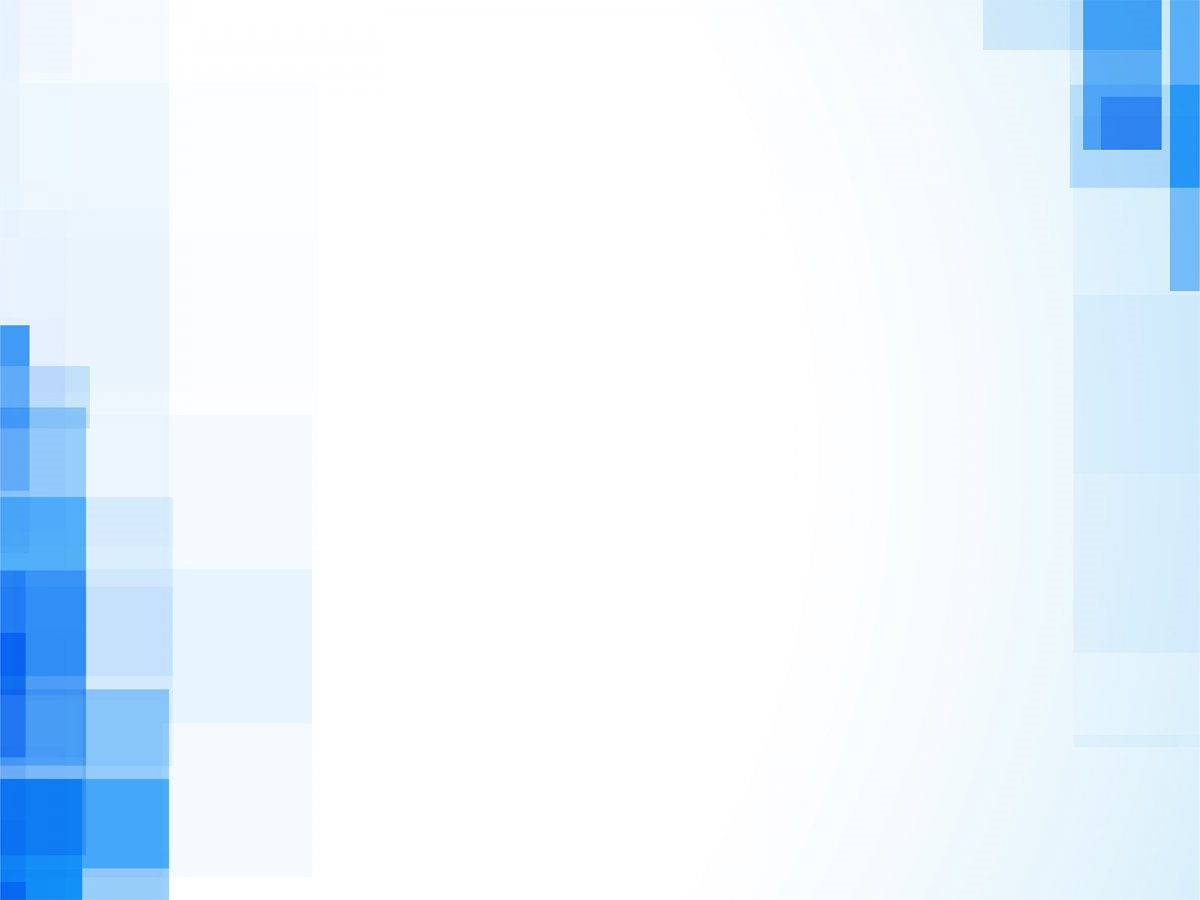 Загальні відомості про макроси в MS Word
У додатку MS Word часто виконувані завдання можна автоматизувати шляхом створення макросів.
У MS Word макроси використовуються для:
прискорення часто виконуваних операцій редагування або форматування;
об'єднання декількох команд, наприклад, вставки таблиці з певними розмірами, межами і числом рядків і стовпців;
спрощення доступу до параметрів в діалогових вікнах;
автоматизації обробки складних послідовних дій в завданнях;
перетворення документів, створених в інших текстових редакторах;
виконання різних дій з виділеними даними.
4
Запис макросу
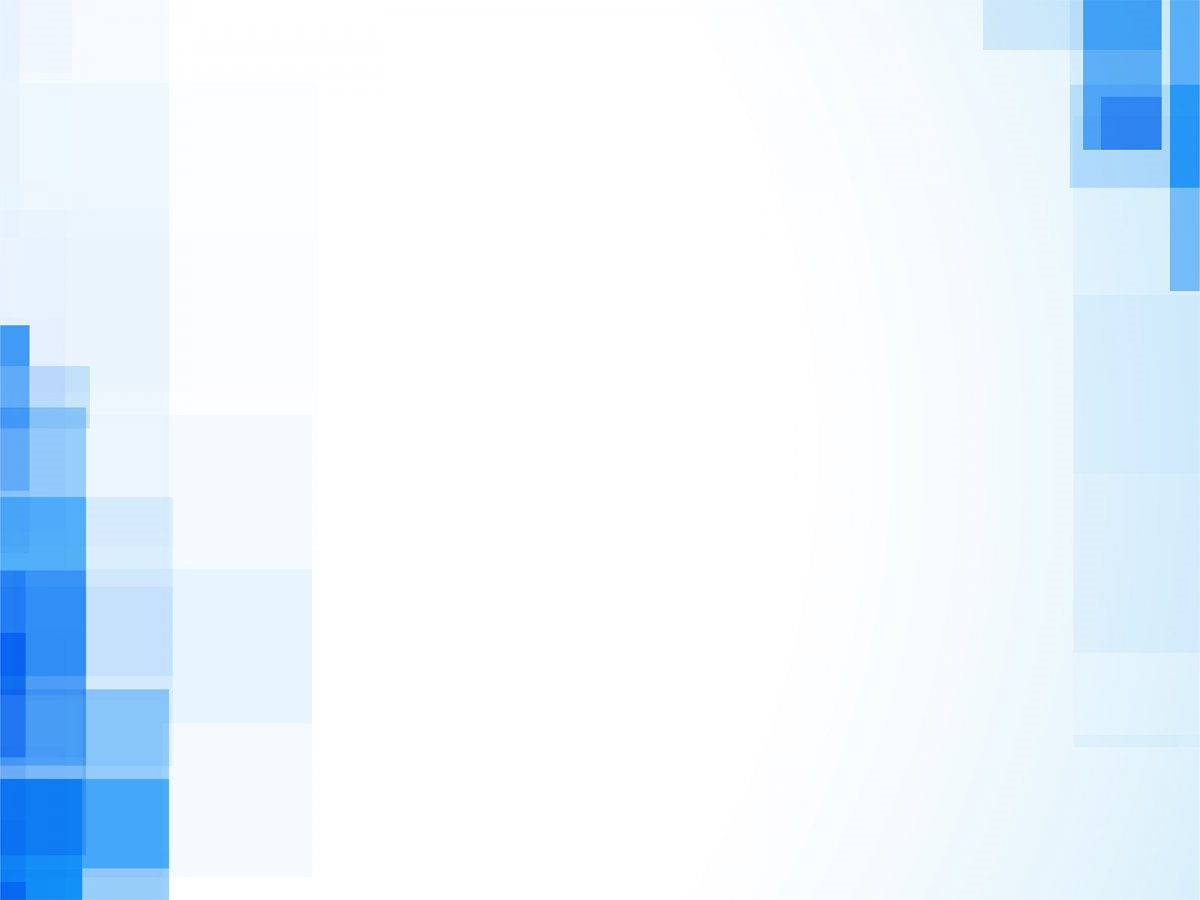 1. На вкладці РОЗРОБНИК в групі КОД вибрати команду ЗАПИС МАКРОСУ.
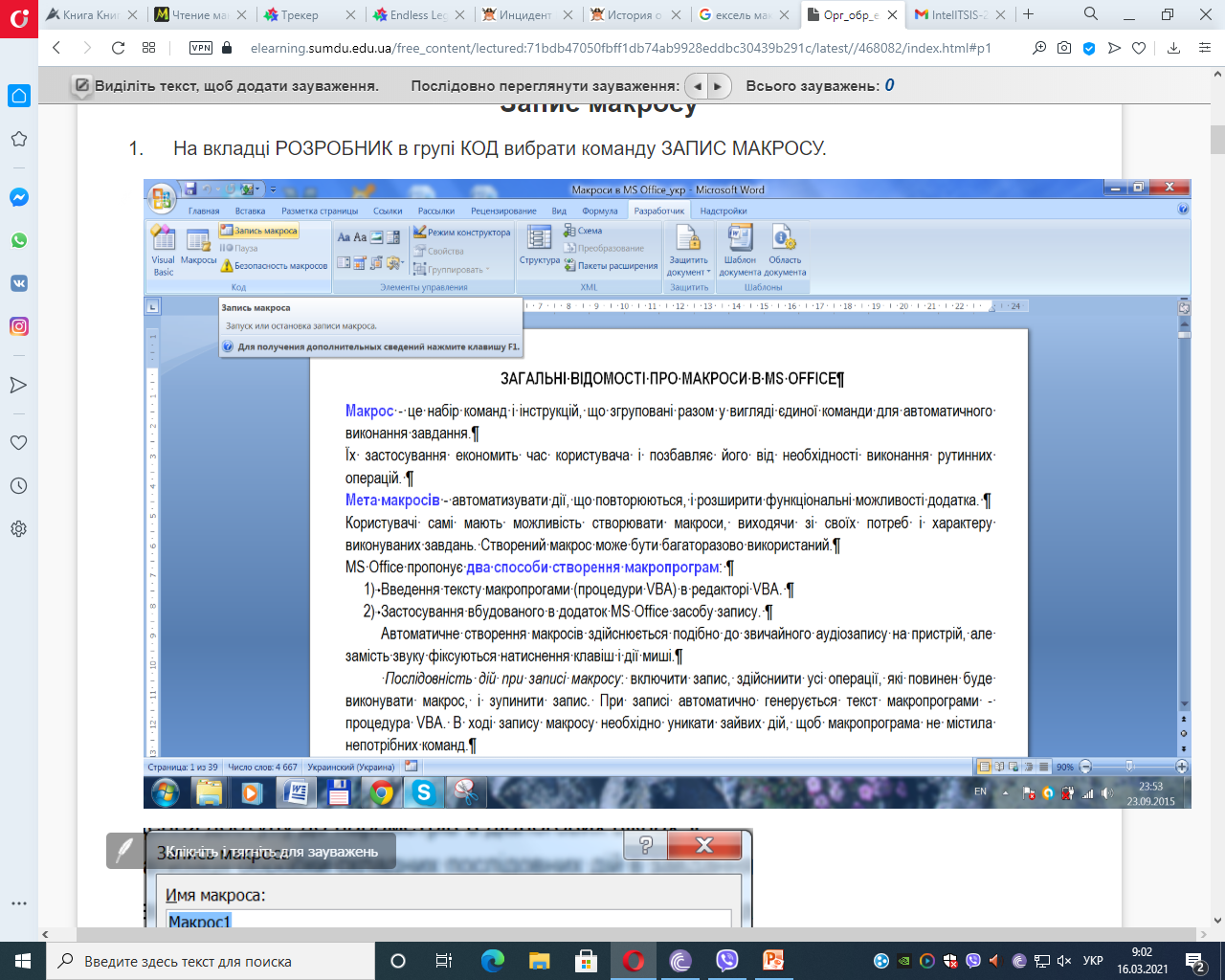 5
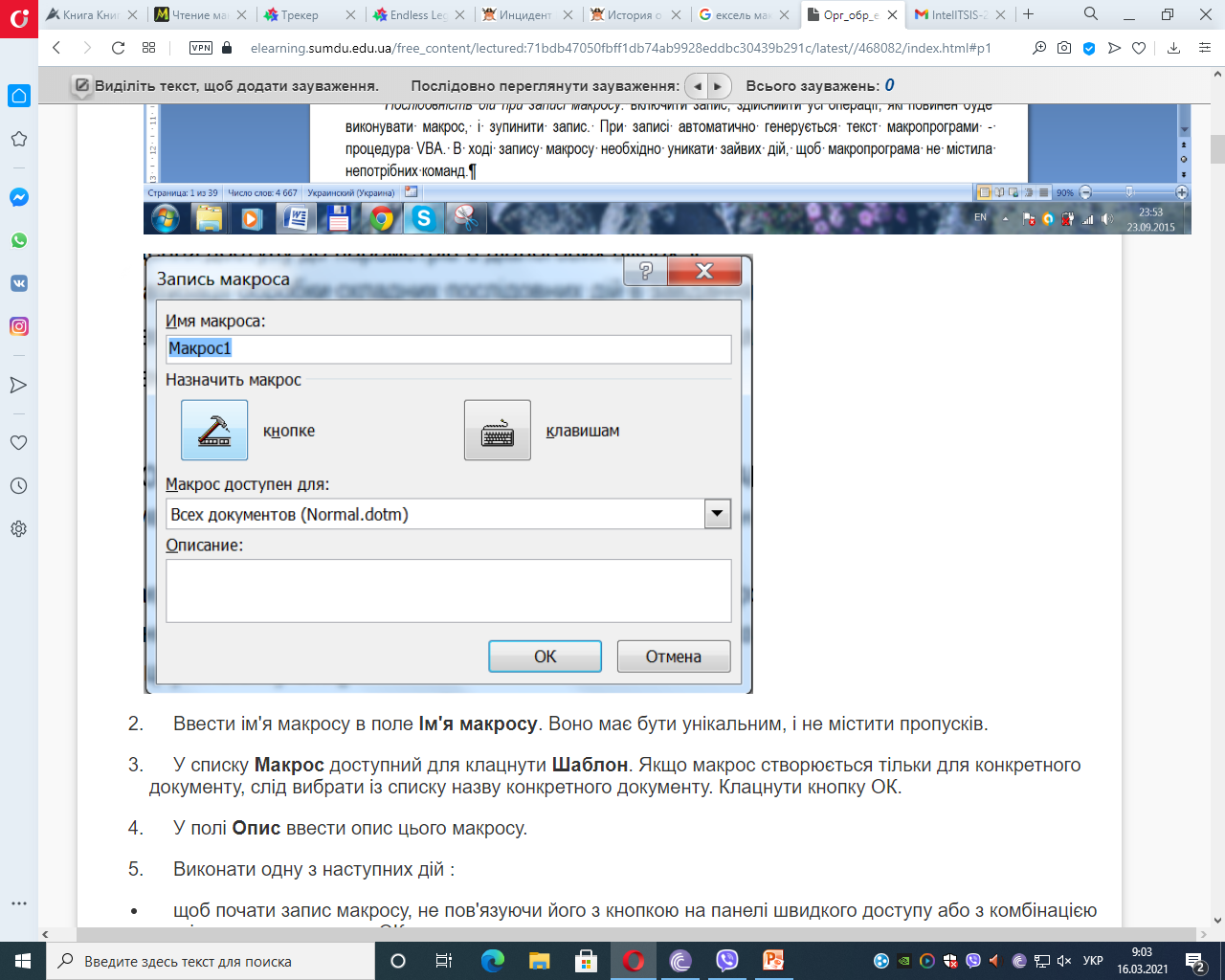 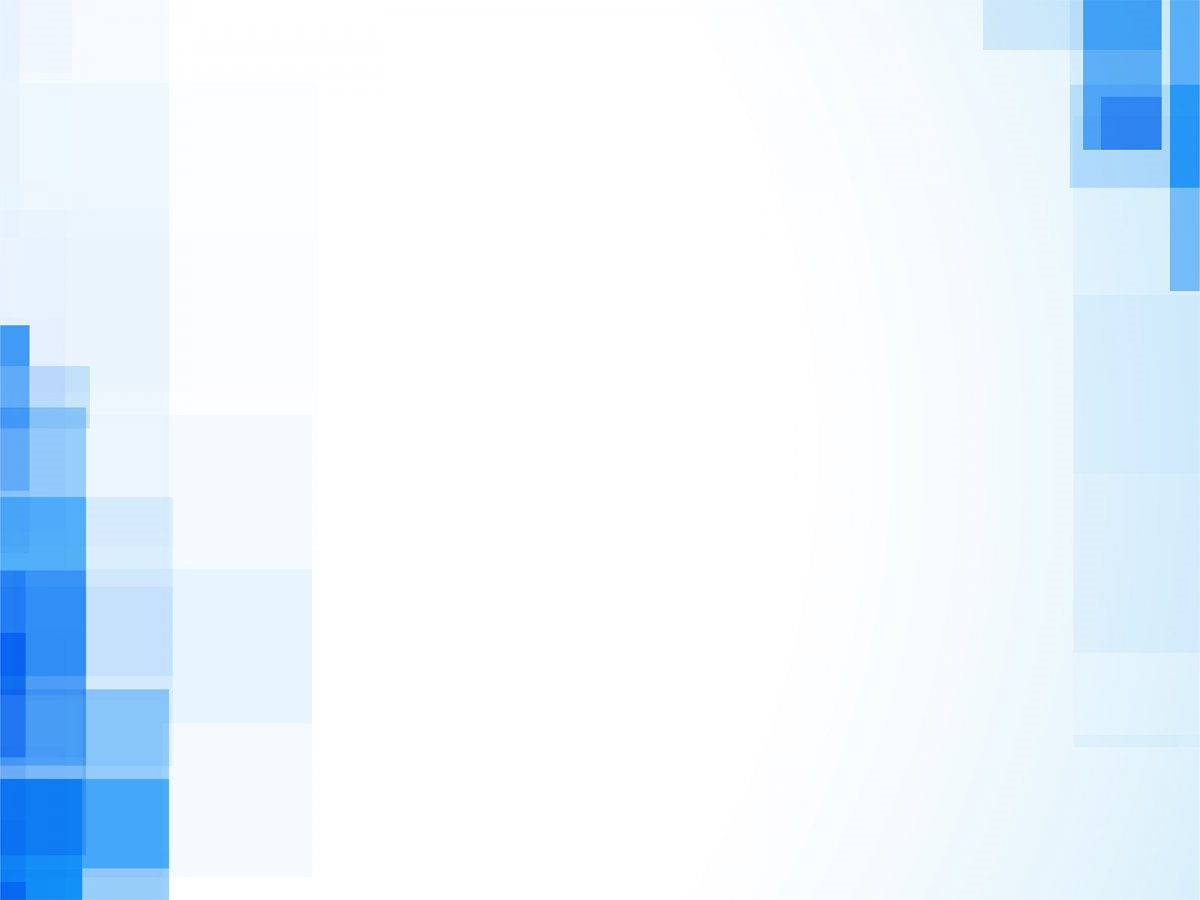 2. Ввести ім'я макросу в поле Ім'я макросу. Воно має бути унікальним, і не містити пропусків.
3. У списку Макрос доступний для клацнути Шаблон. Якщо макрос створюється тільки для конкретного документу, слід вибрати із списку назву конкретного документу. Клацнути кнопку ОК.
6
4. У полі Опис ввести опис цього макросу.
5. Виконати одну з наступних дій :
щоб почати запис макросу, не пов'язуючи його з кнопкою на панелі швидкого доступу або з комбінацією клавіш, натиснути кнопку ОК;
щоб зв'язати макрос з панеллю швидкого доступу, необхідно виконати наступні дії:
а) натиснути кнопку Кнопке;
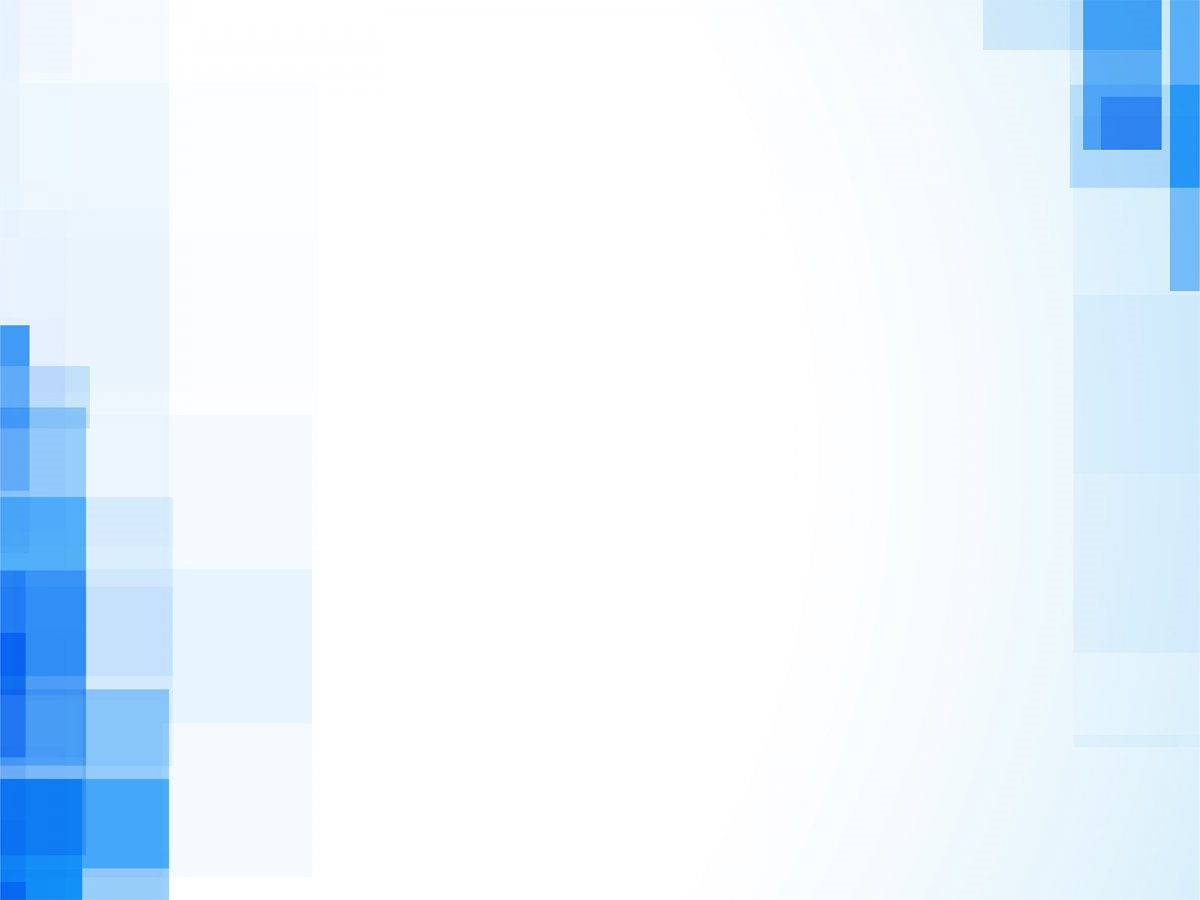 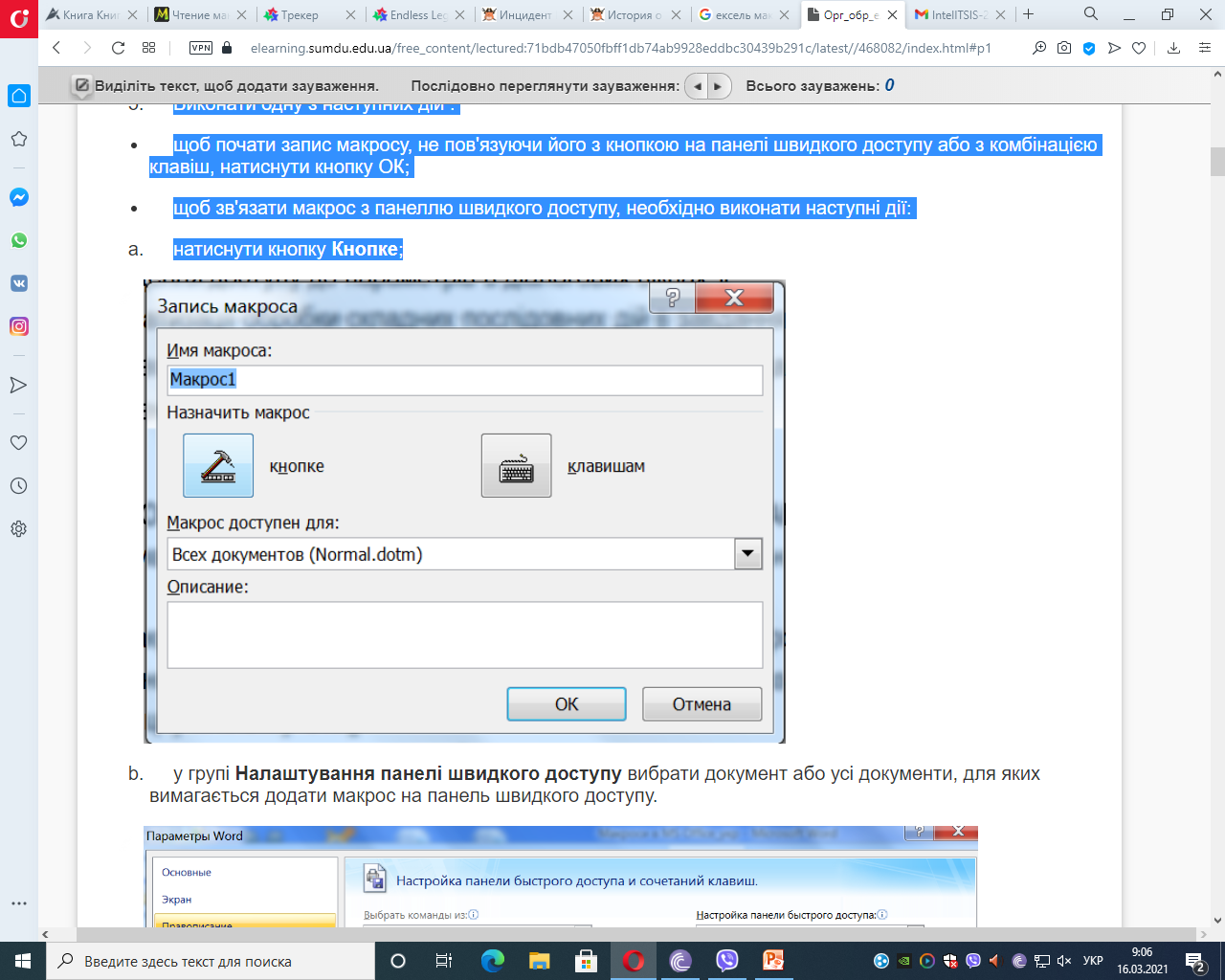 7
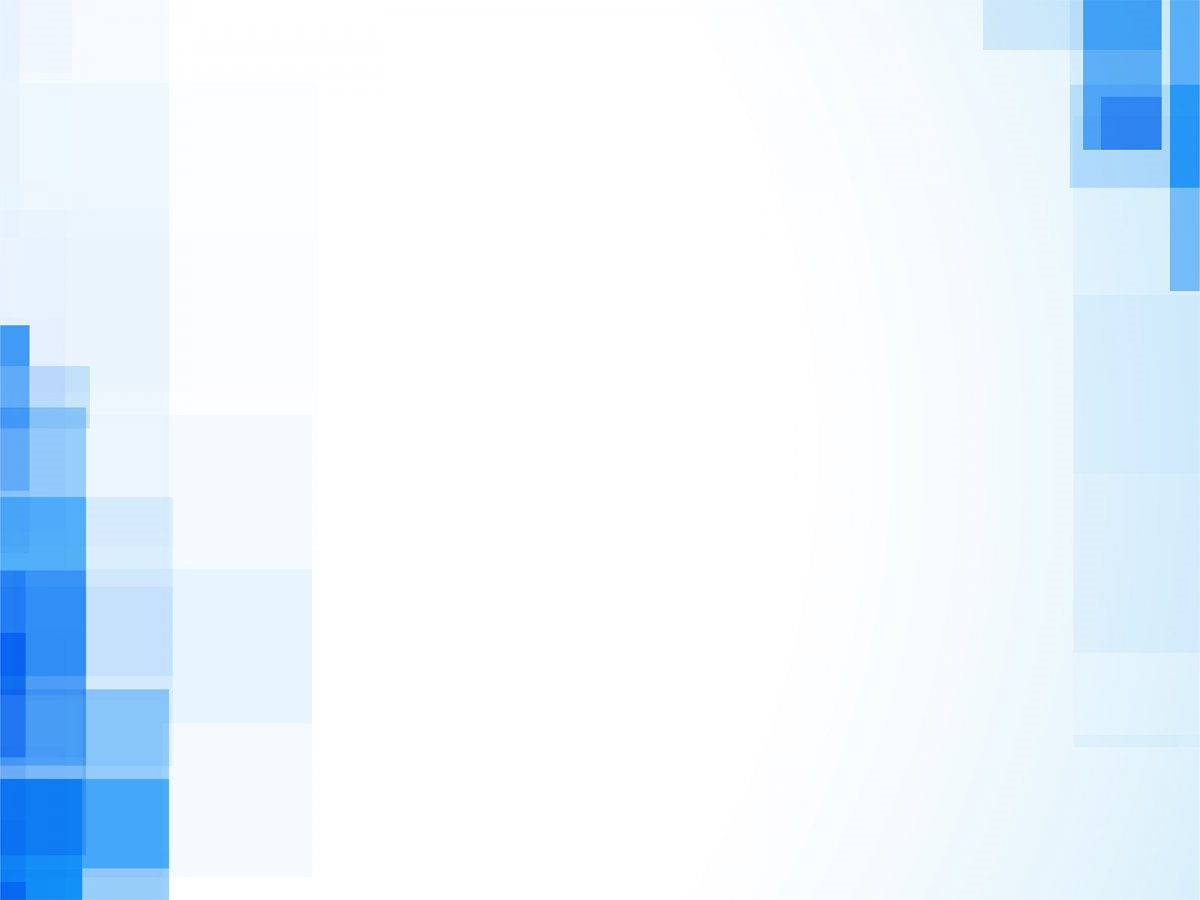 б) у групі Налаштування панелі швидкого доступу вибрати документ або усі документи, для яких вимагається додати макрос на панель швидкого доступу.
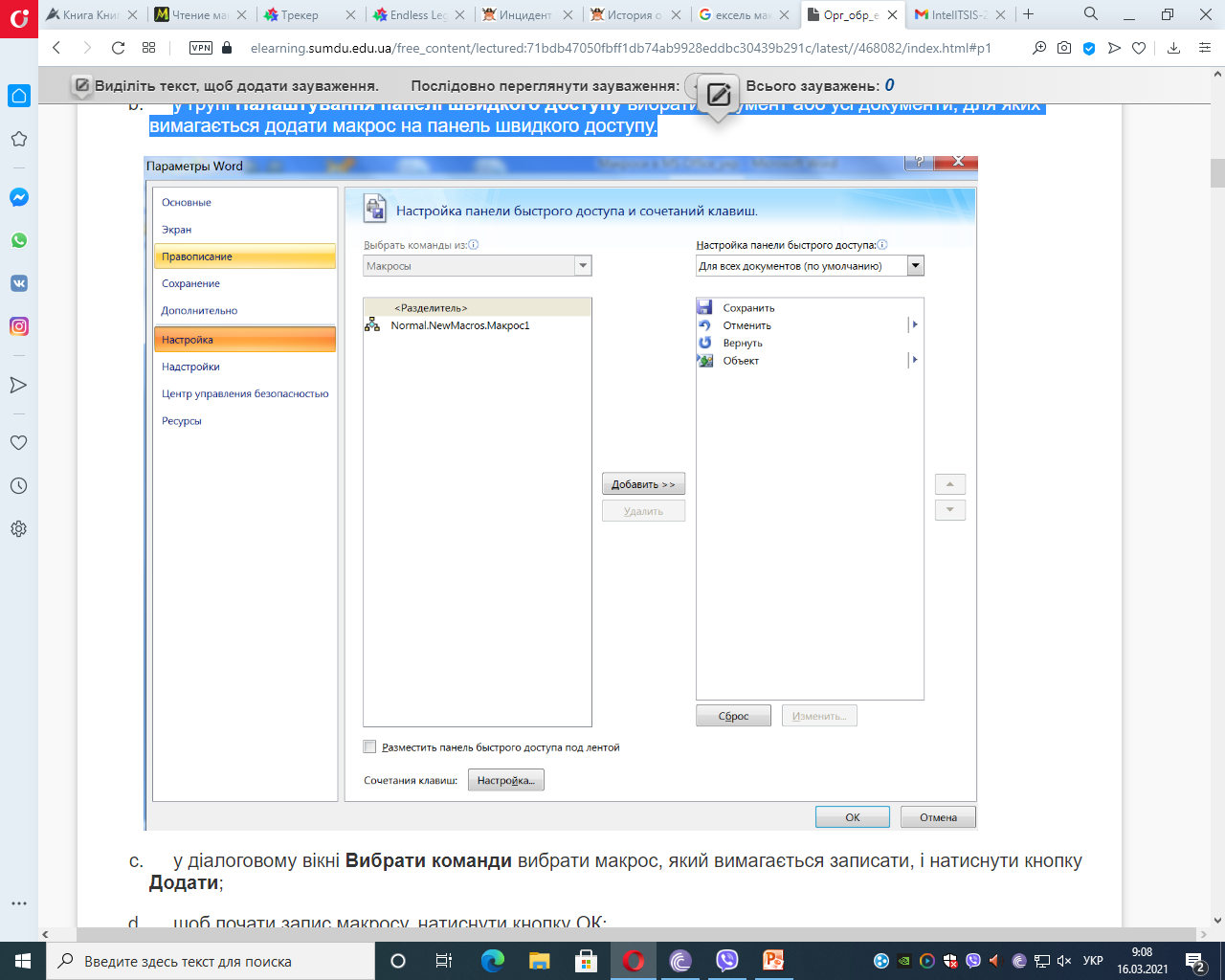 8
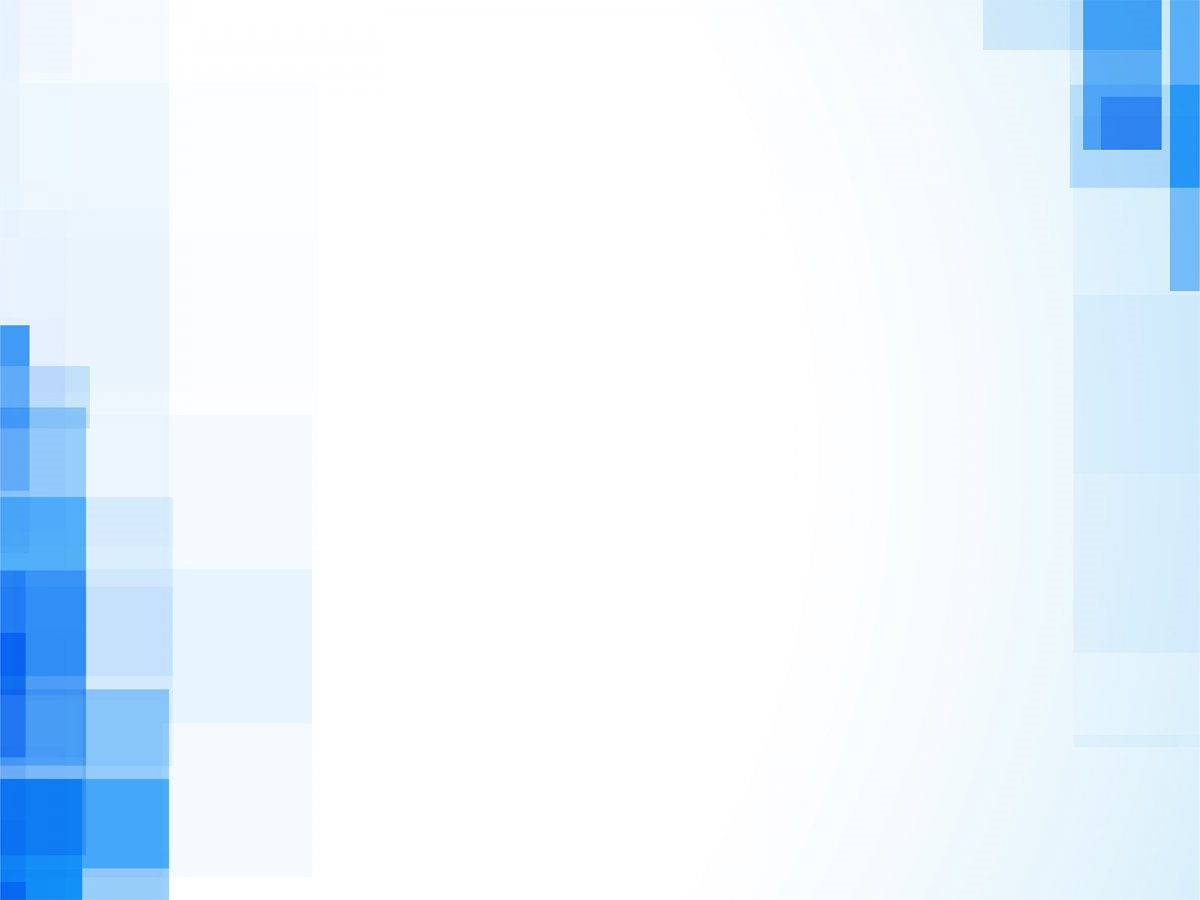 в) у діалоговому вікні Вибрати команди вибрати макрос, який вимагається записати, і натиснути кнопку Додати;
г) щоб почати запис макросу, натиснути кнопку ОК;
9
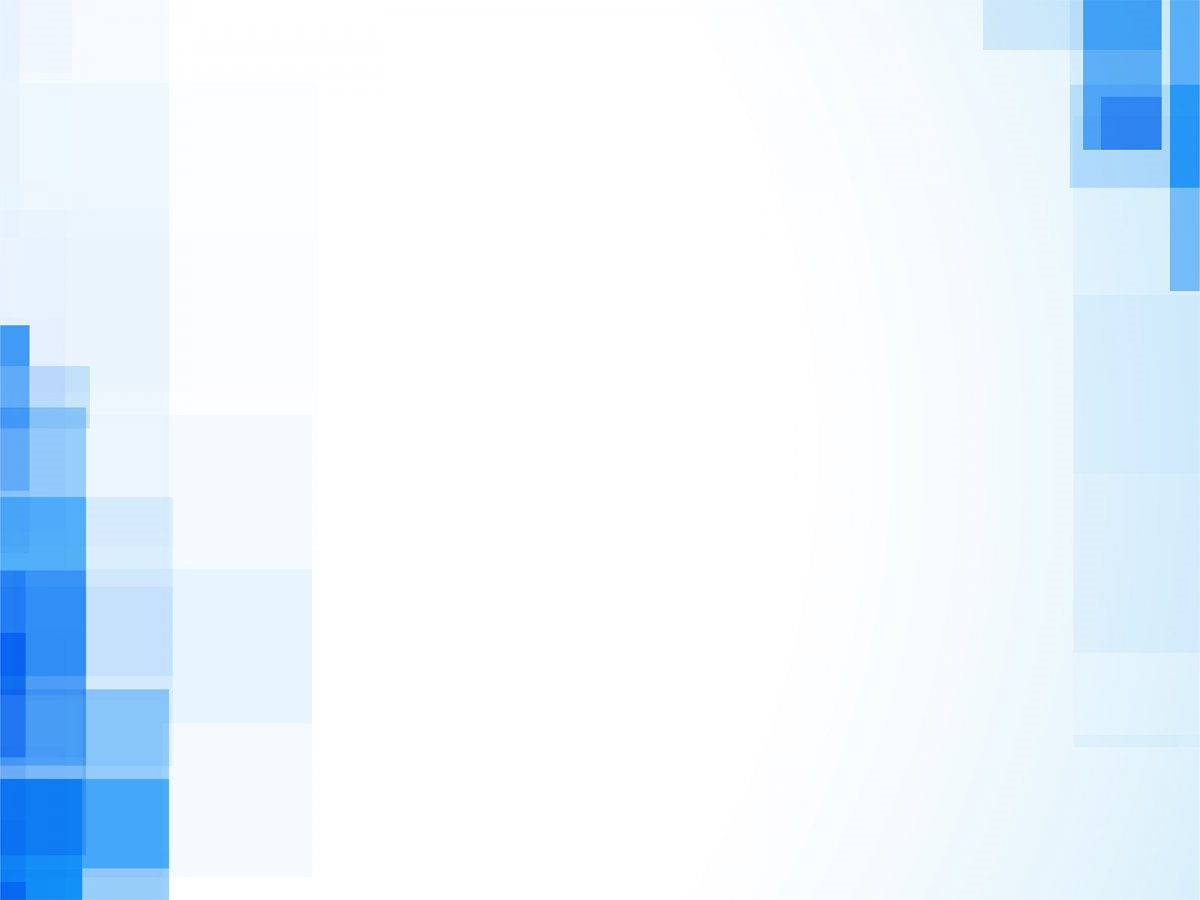 - щоб призначити макросу комбінацію клавіш, необхідно виконати наступні дії:
а) натиснути кнопку Клавішам.
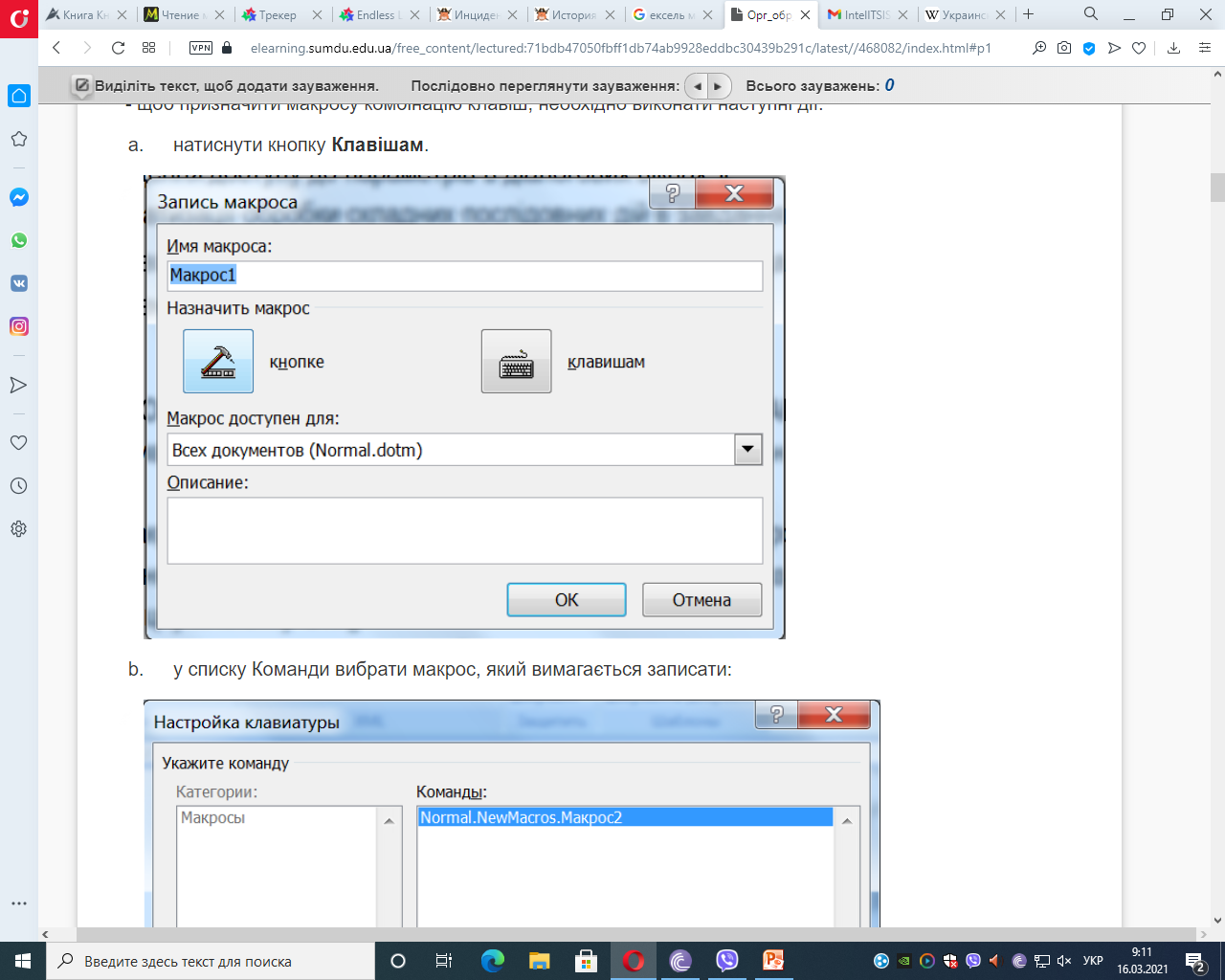 10
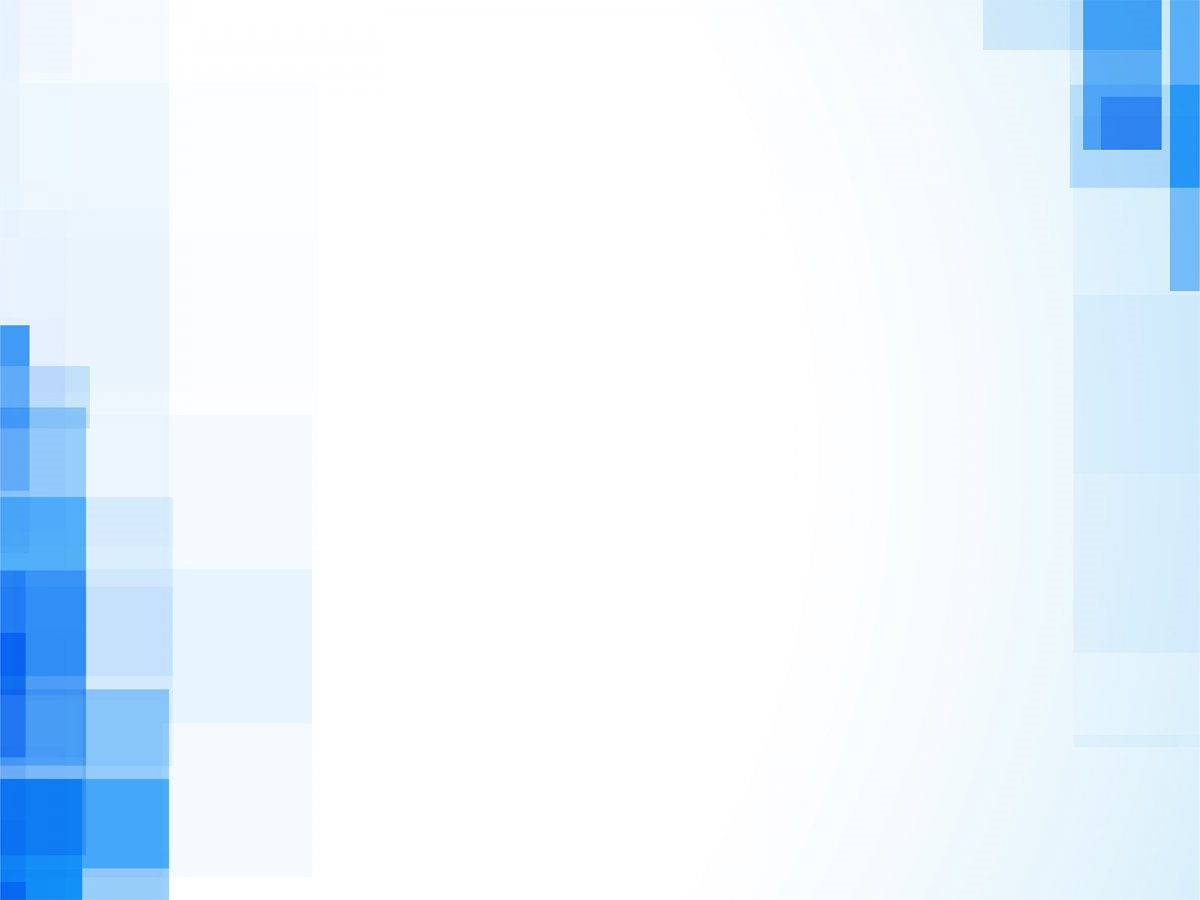 б) у списку Команди вибрати макрос, який вимагається записати:
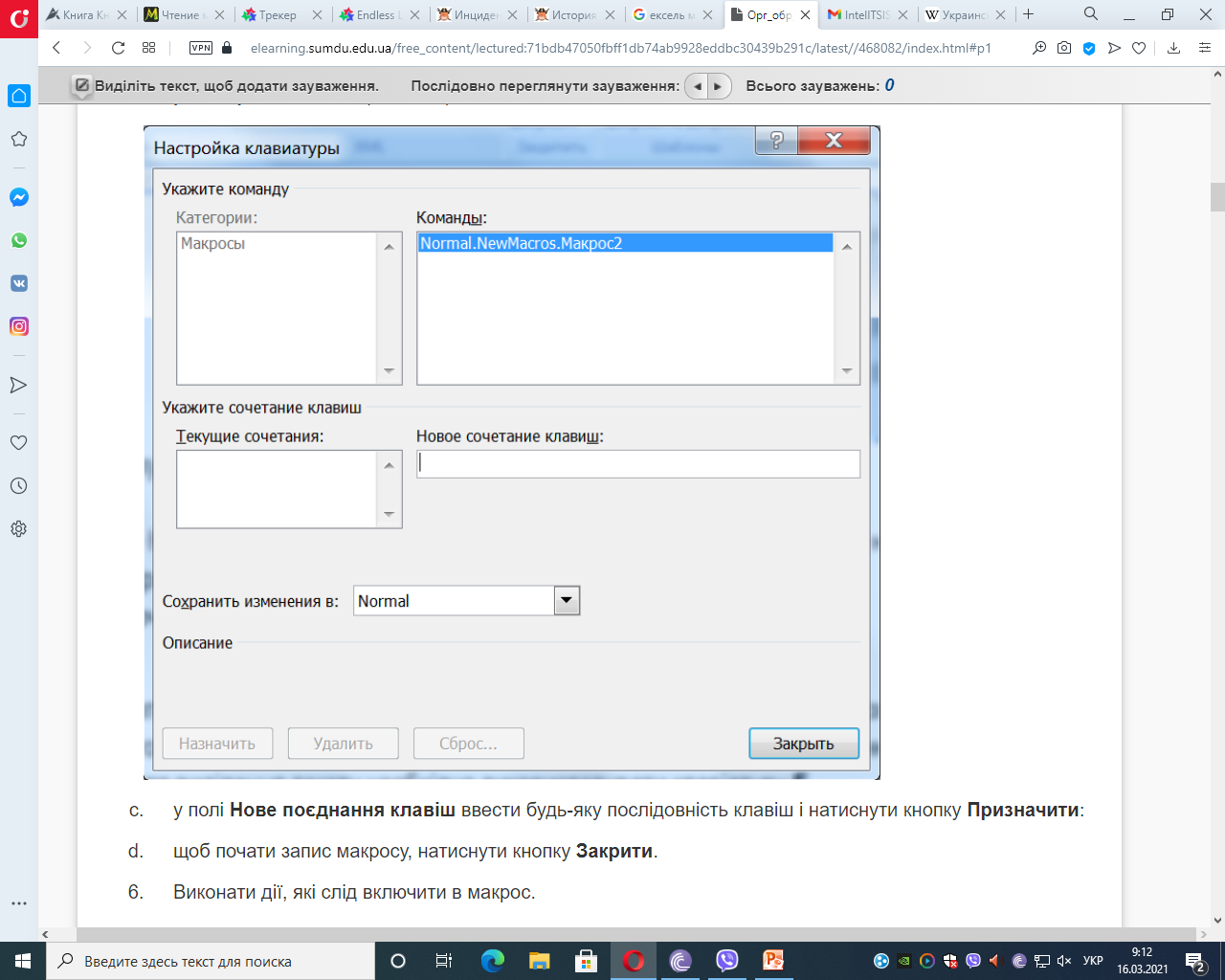 11
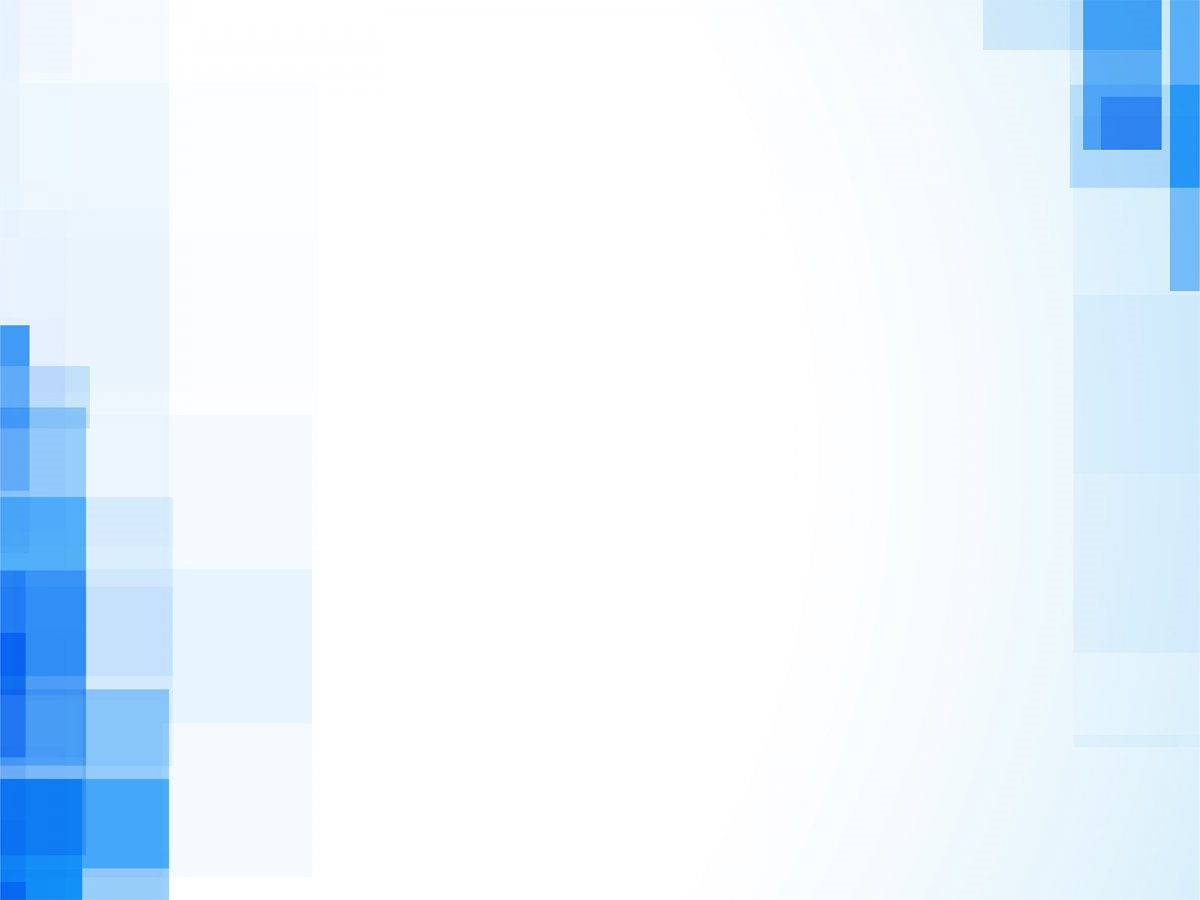 в) у полі Нове поєднання клавіш ввести будь-яку послідовність клавіш і натиснути кнопку Призначити:
г) щоб почати запис макросу, натиснути кнопку Закрити.
6. Виконати дії, які слід включити в макрос.
Увага! При записі макросу можна використовувати мишу для вибору команд і параметрів, але не для виділення тексту. Для виділення тексту необхідно використовувати клавіатуру
12
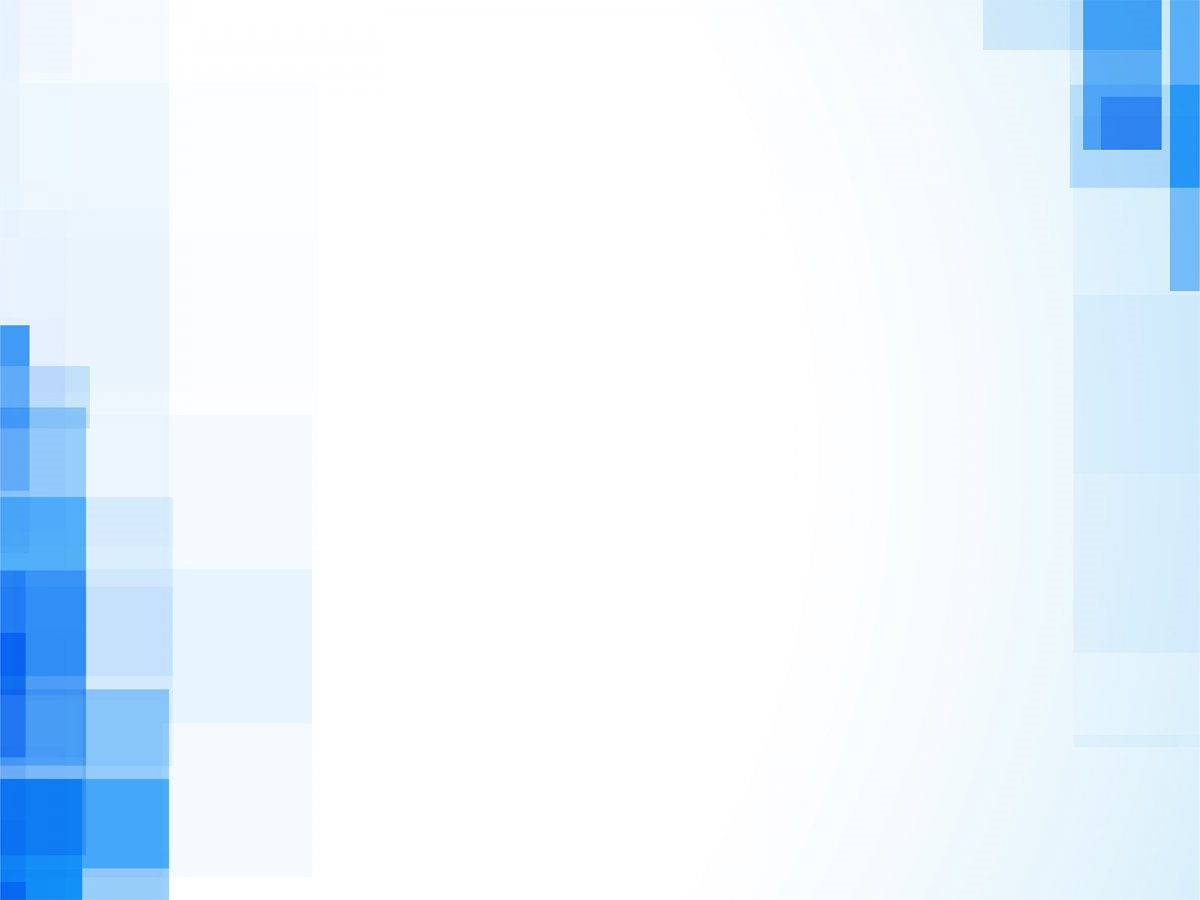 7. Щоб зупинити запис дій, вибрати на вкладці Розробник в групі Код команду Зупинити запис.
13
Запуск макросу
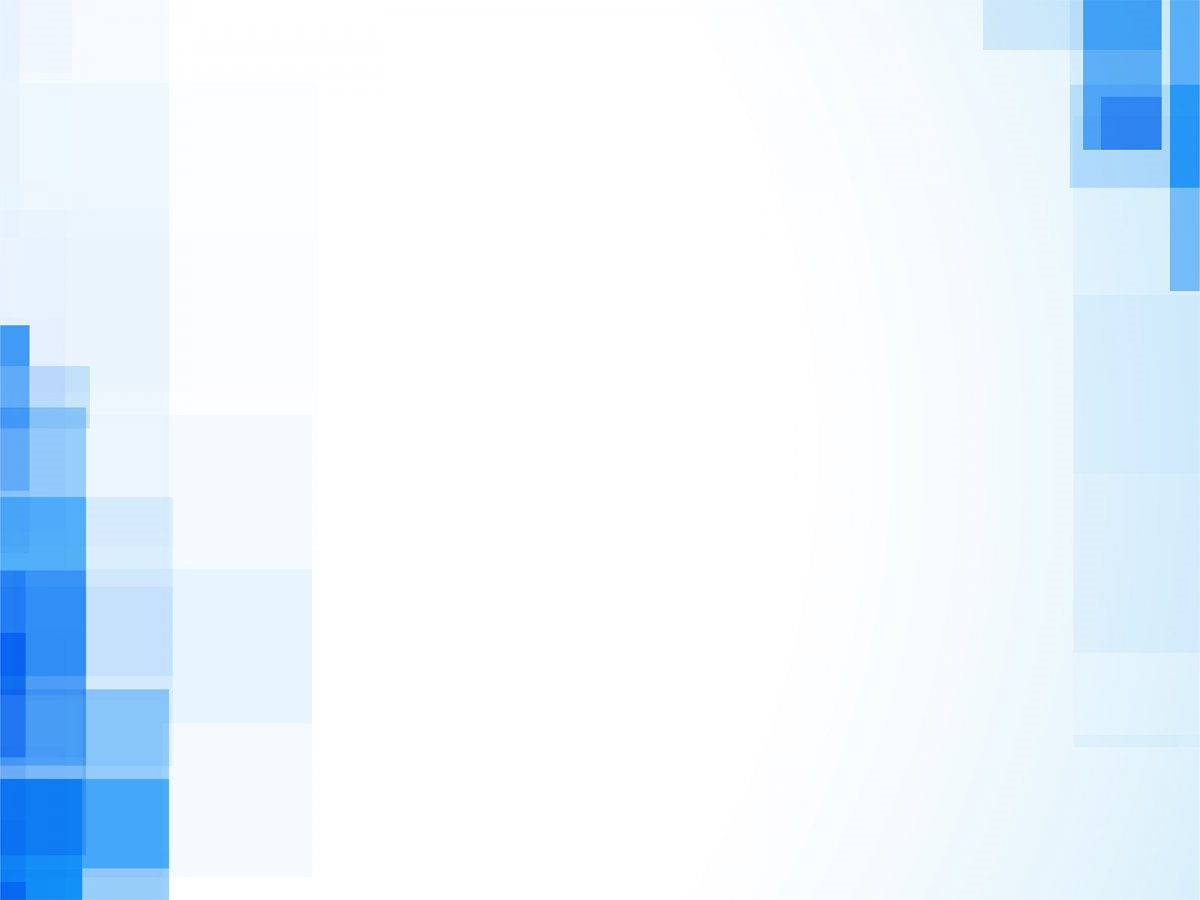 На вкладці Розробник в групі Код натиснути кнопку Макроси.
У полі Ім'я макросу ввести ім'я макросу, який треба виконати.
Натиснути кнопку Виконати.
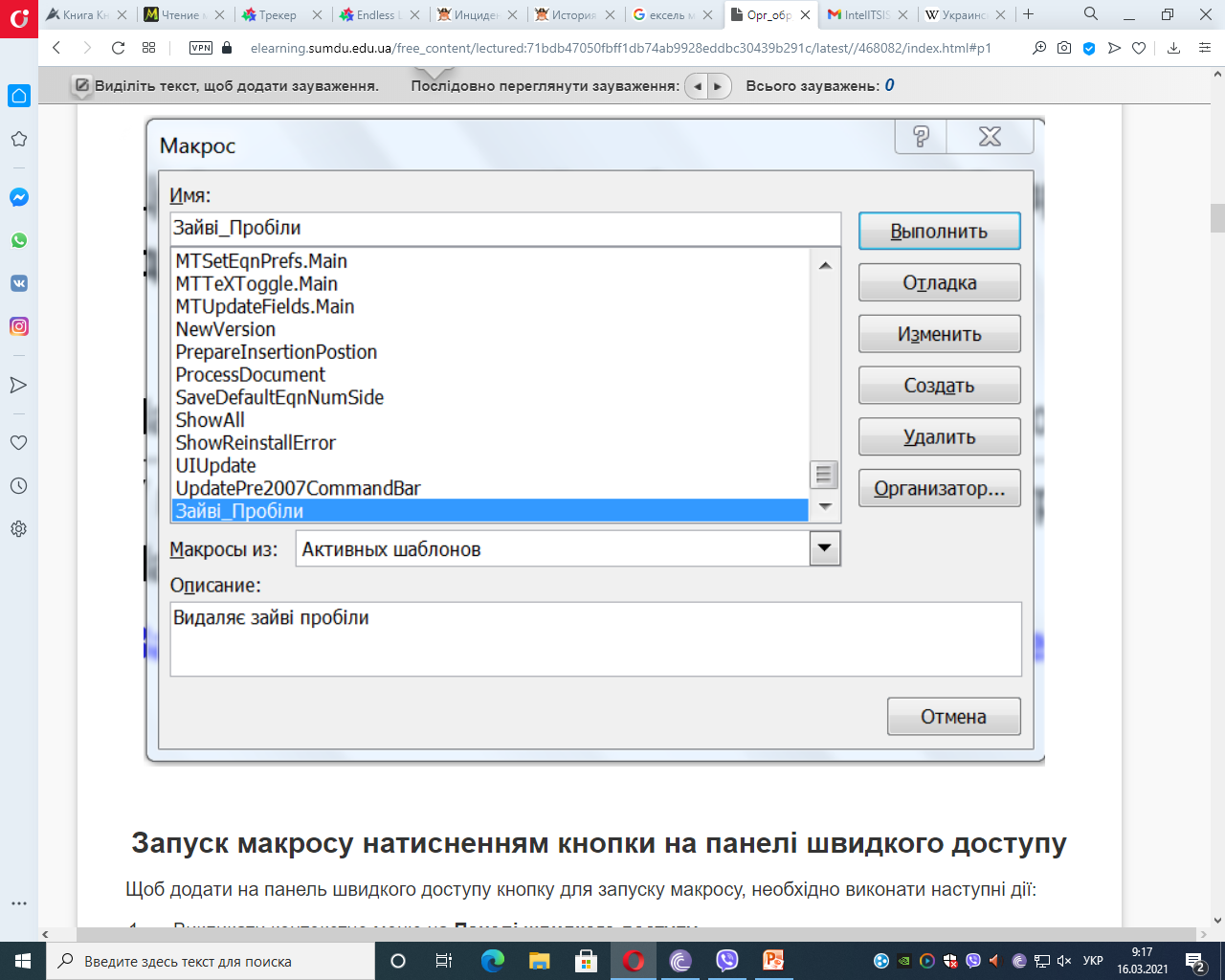 14
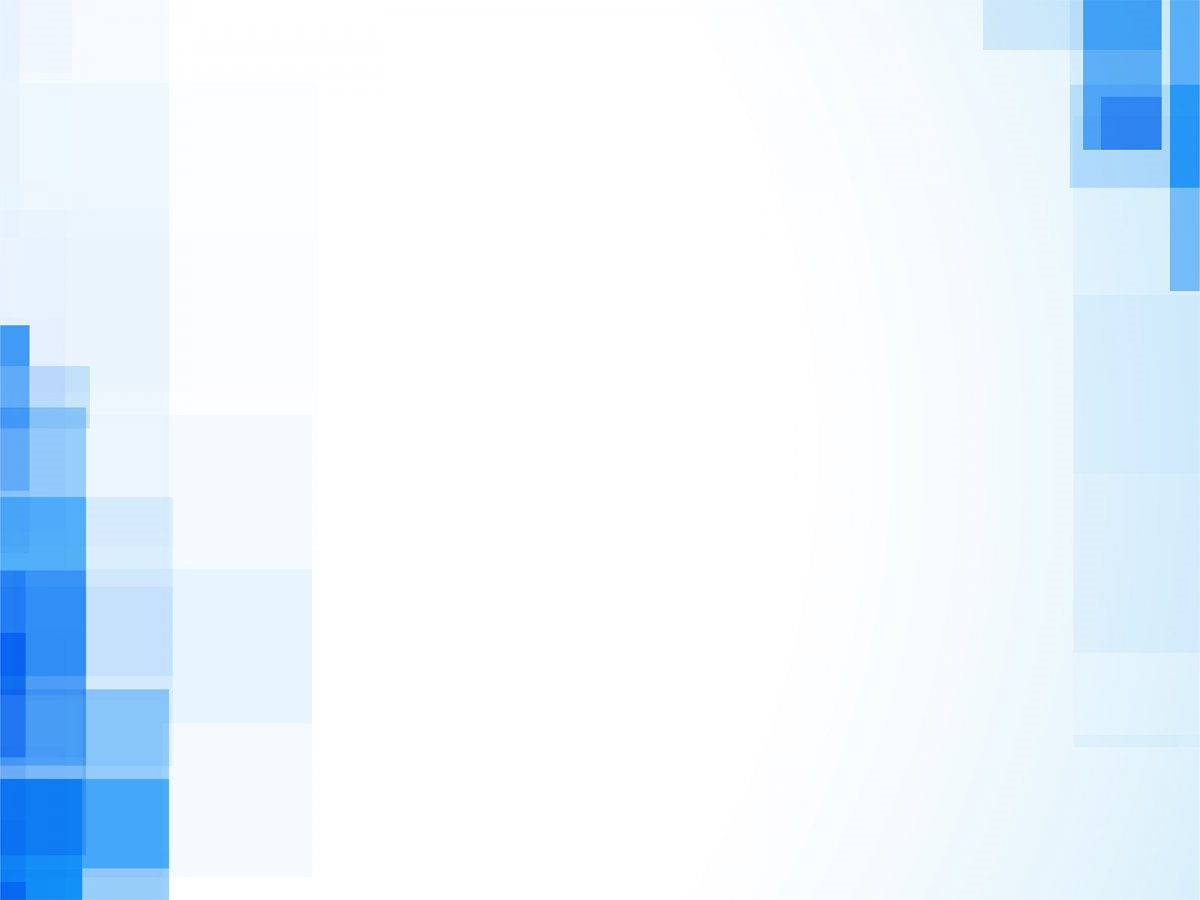 Запуск макросу натисненням кнопки на панелі швидкого доступу
Щоб додати на панель швидкого доступу кнопку для запуску макросу, необхідно виконати наступні дії:
1. Викликати контекстне меню на Панелі швидкого доступу.
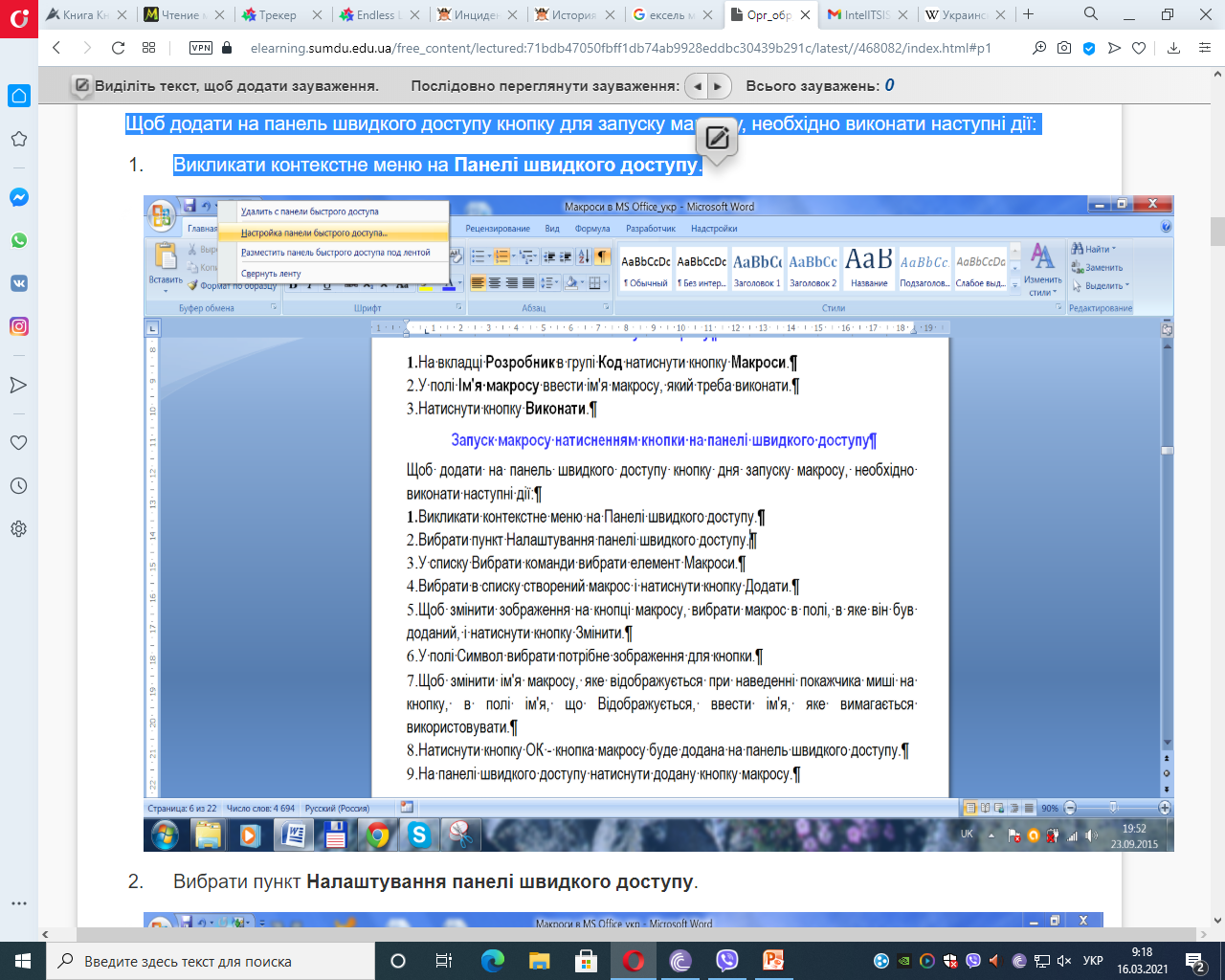 15
2. Вибрати пункт Налаштування панелі швидкого доступу.
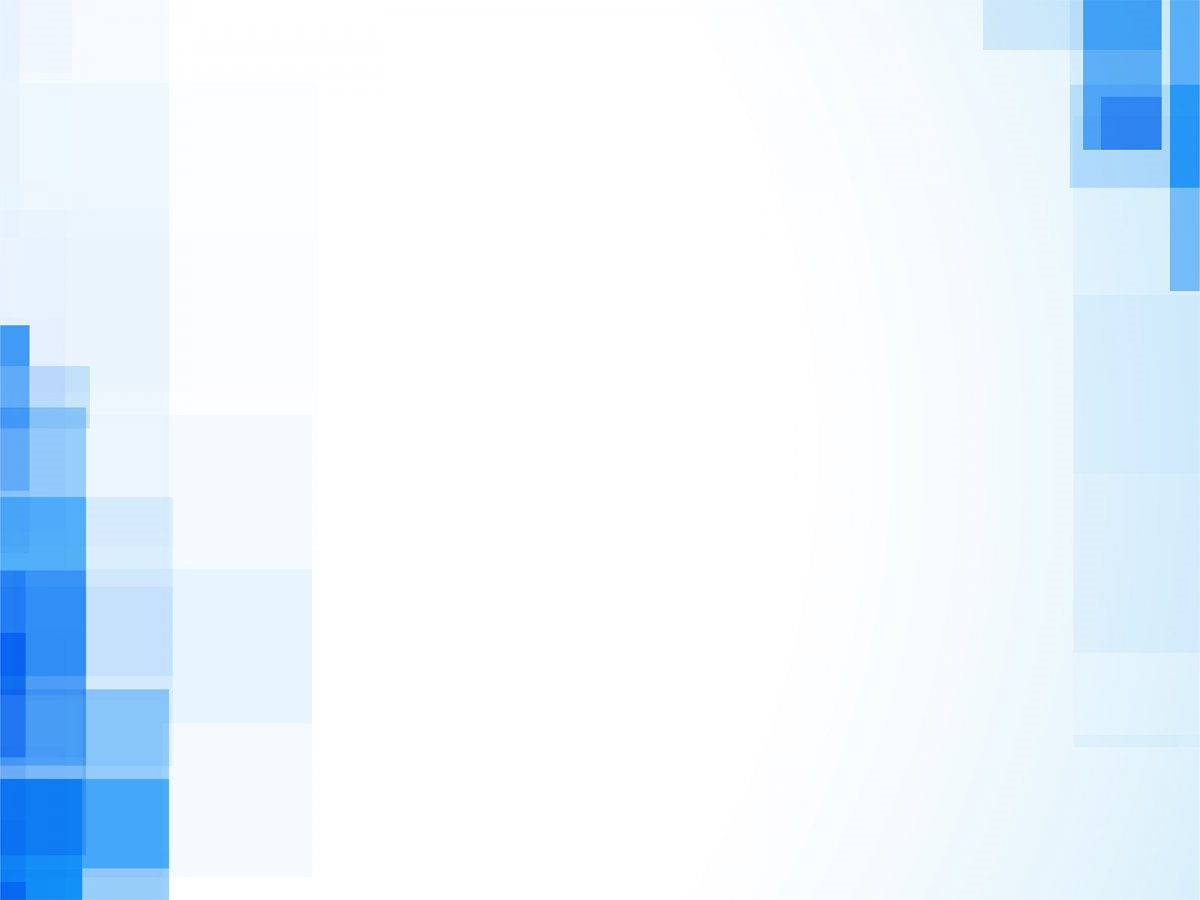 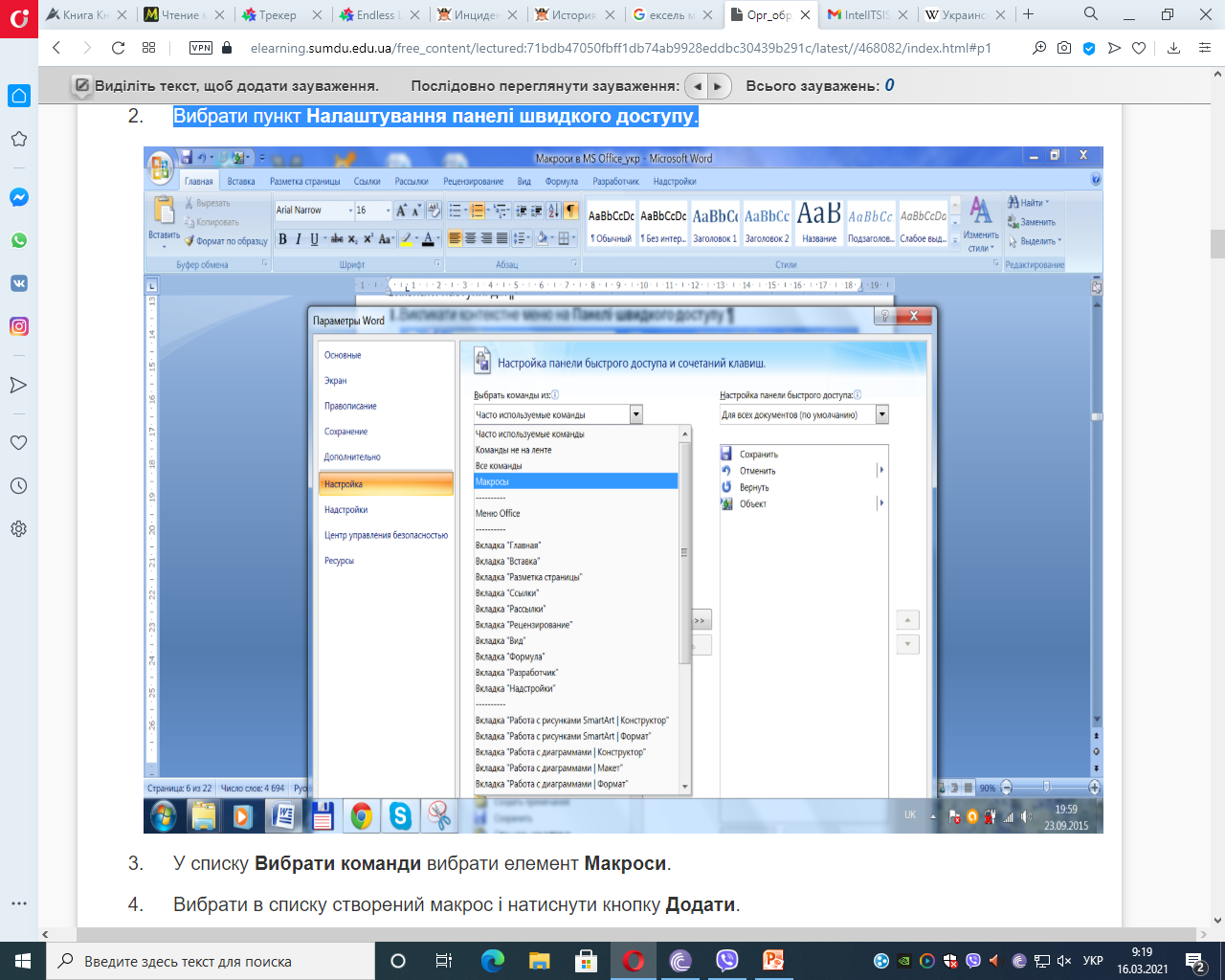 16
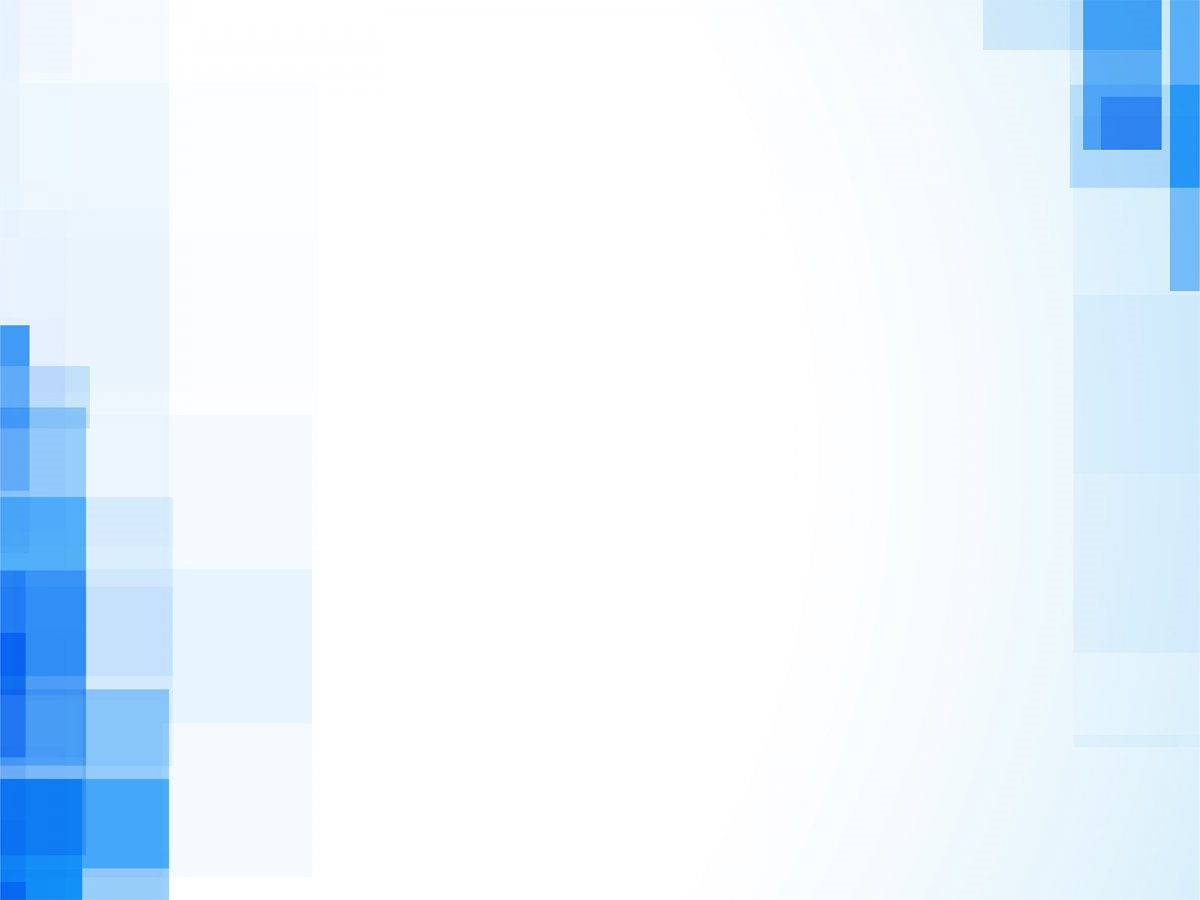 3. У списку Вибрати команди вибрати елемент Макроси.
4. Вибрати в списку створений макрос і натиснути кнопку Додати.
5. Щоб змінити зображення на кнопці макросу, вибрати макрос в полі, в яке він був доданий, і натиснути кнопку Змінити.
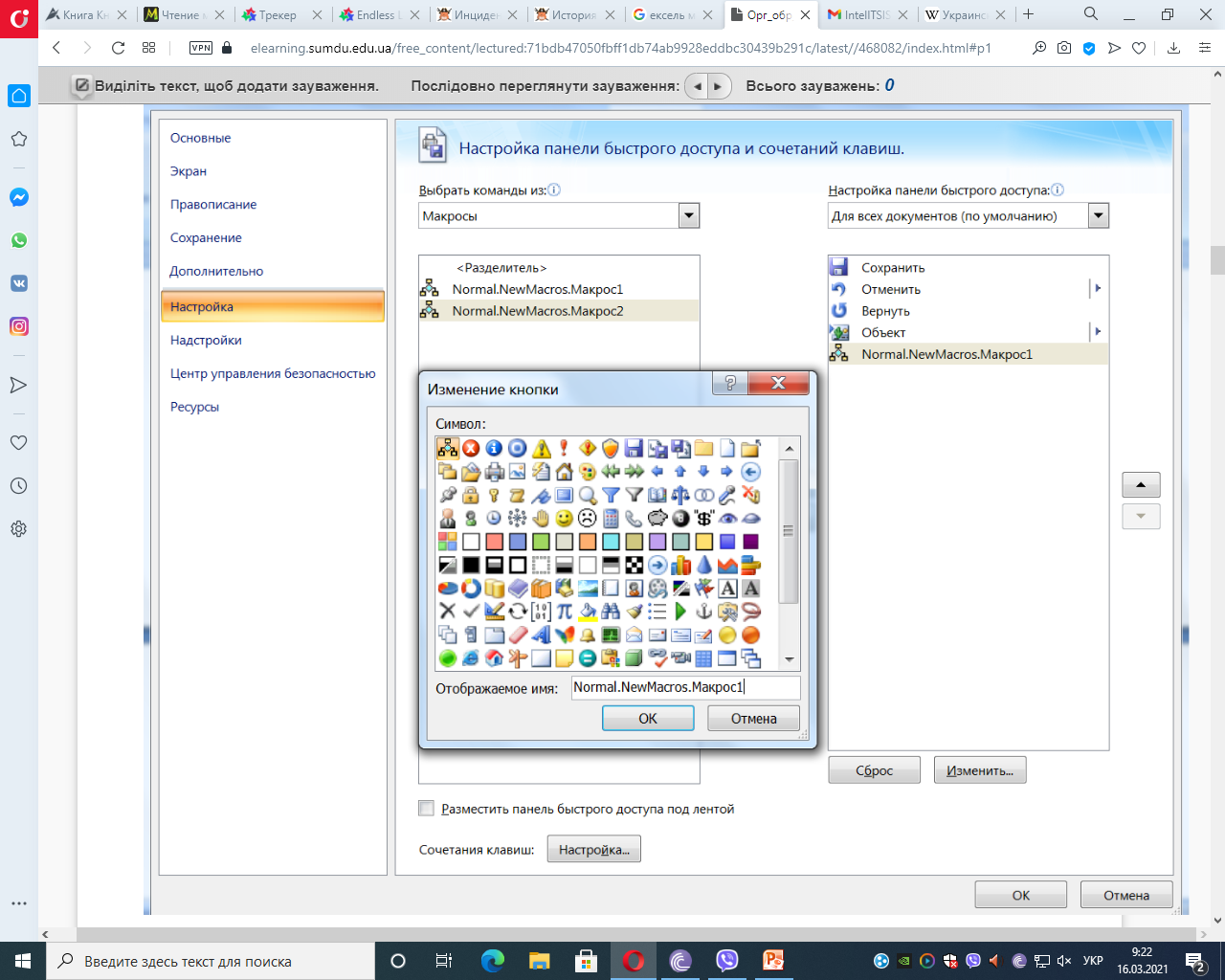 6. У полі Символ вибрати потрібне зображення  для кнопки.
17
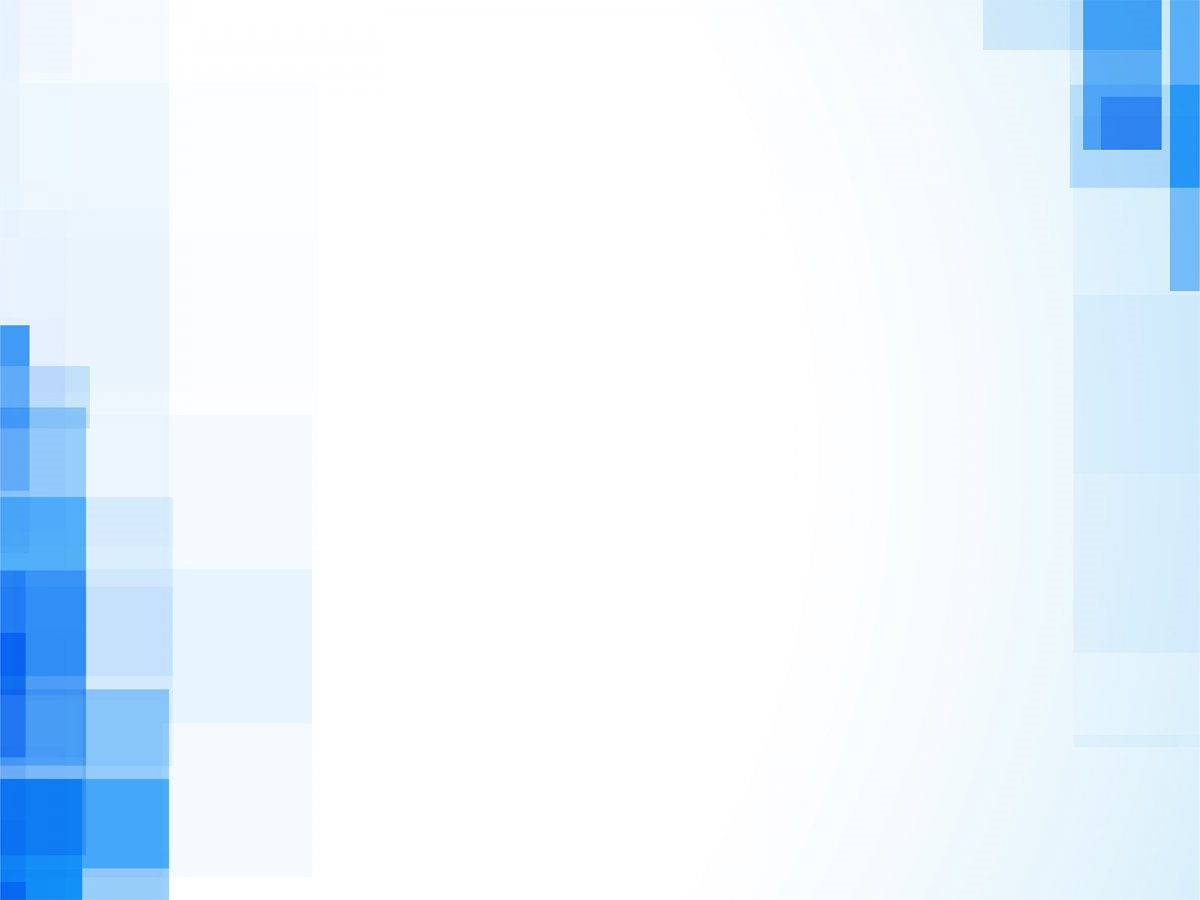 7. Щоб змінити ім'я макросу, яке відображується при наведенні покажчика миші на кнопку, в полі Отображаемое имя, ввести ім'я, яке вимагається використовувати.
8. Натиснути кнопку ОК - кнопка макросу буде додана на панель швидкого доступу.
18
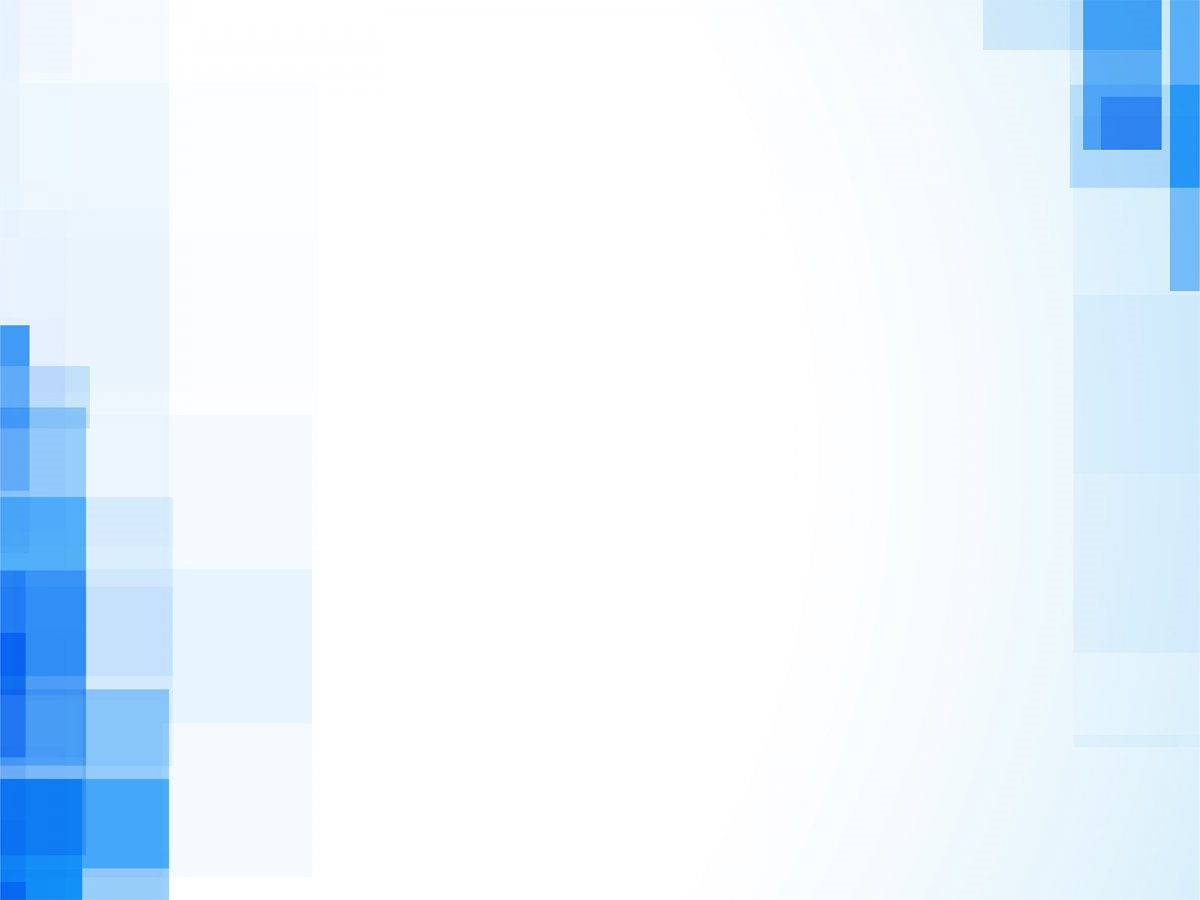 Запуск макросу клацанням області графічного об'єкту
Можна створити на графічному об'єкті активну точку, клацання по якій буде запускатись макрос:
1. Вставити на лист графічний об'єкт (Рисунок, Клип, Фигуру) (Вставка → Иллюстрации).
2. Для створення активної області дати команду Вставка → Иллюстрации → Фигуры , вибрати одну з фігур і зобразити її на існуючому об'єкті - це буде активна точка.
3. Викликати контекстне меню до активної точки, а потім обрати пункт Призначити макрос.
19
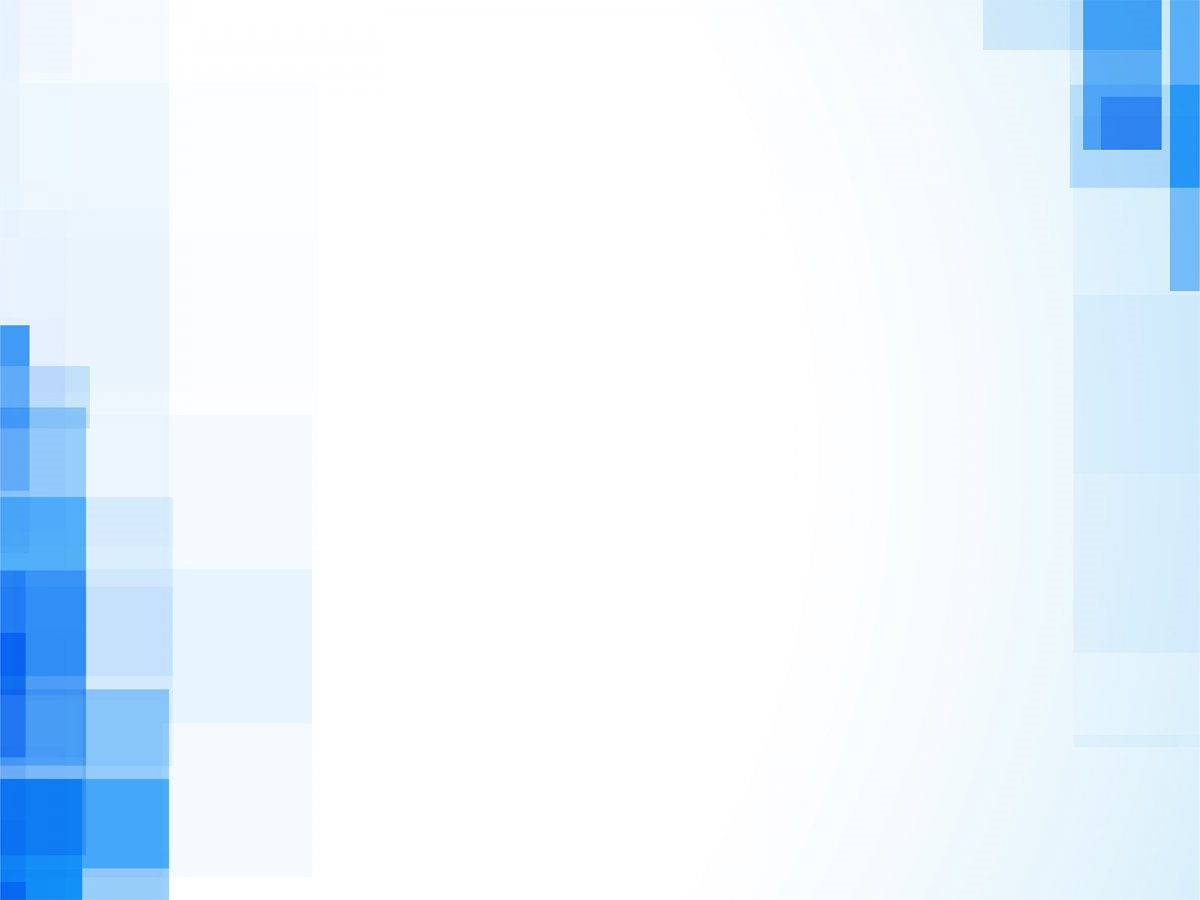 4. Виконати одну з вказаних нижче дій :
щоб призначити графічному об'єкту існуючий макрос, слід двічі клацнути мишею по імені потрібного макросу або ввести його ім'я в поле Ім'я макросу :
щоб записати новий макрос для призначення виділеному графічному об'єкту, натиснути кнопку Записати, ввести ім'я макросу в діалоговому вікні Запис макросу і натиснути кнопку ОК, щоб почати запис. Завершивши запис макросу, натиснути на вкладці Розробник в групі Код кнопку Зупинити запис;
5. Натиснути кнопку ОК.
6. Виділити активну точку - з'явиться область Робота з рисунками вкладка Формат.
На вкладці Формат в групі Стилі команда Заливка фігури пункт Немає заливки.
На вкладці Формат в групі Стилі команда Контур фігури пункт Немає контура.
20
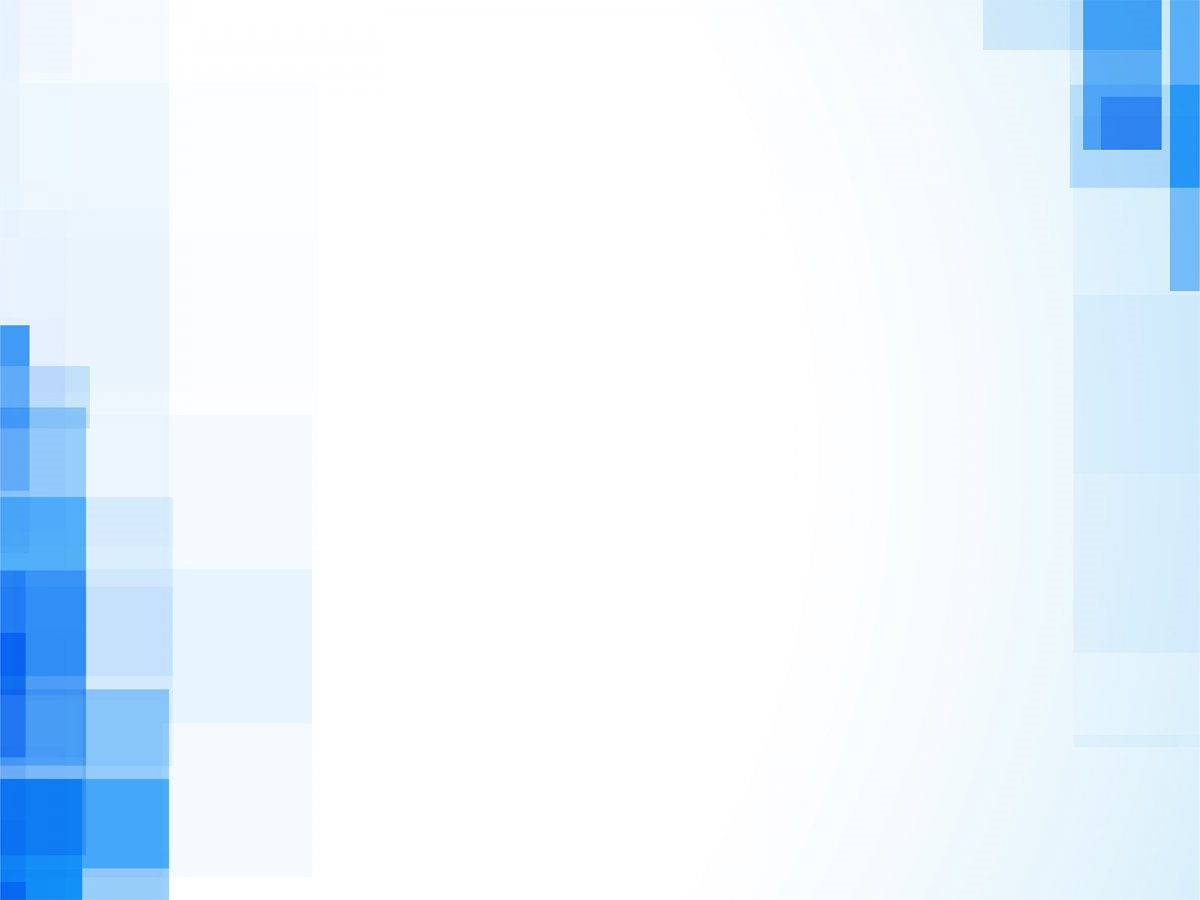 Видалення макросу
Вкладка Розробник в групі Код команда Макроси.
Діалогове вікно Макрос містить список макросів поточного документу. Після вибору макросу, який передбачається видалити, натиснути кнопку Видалити.
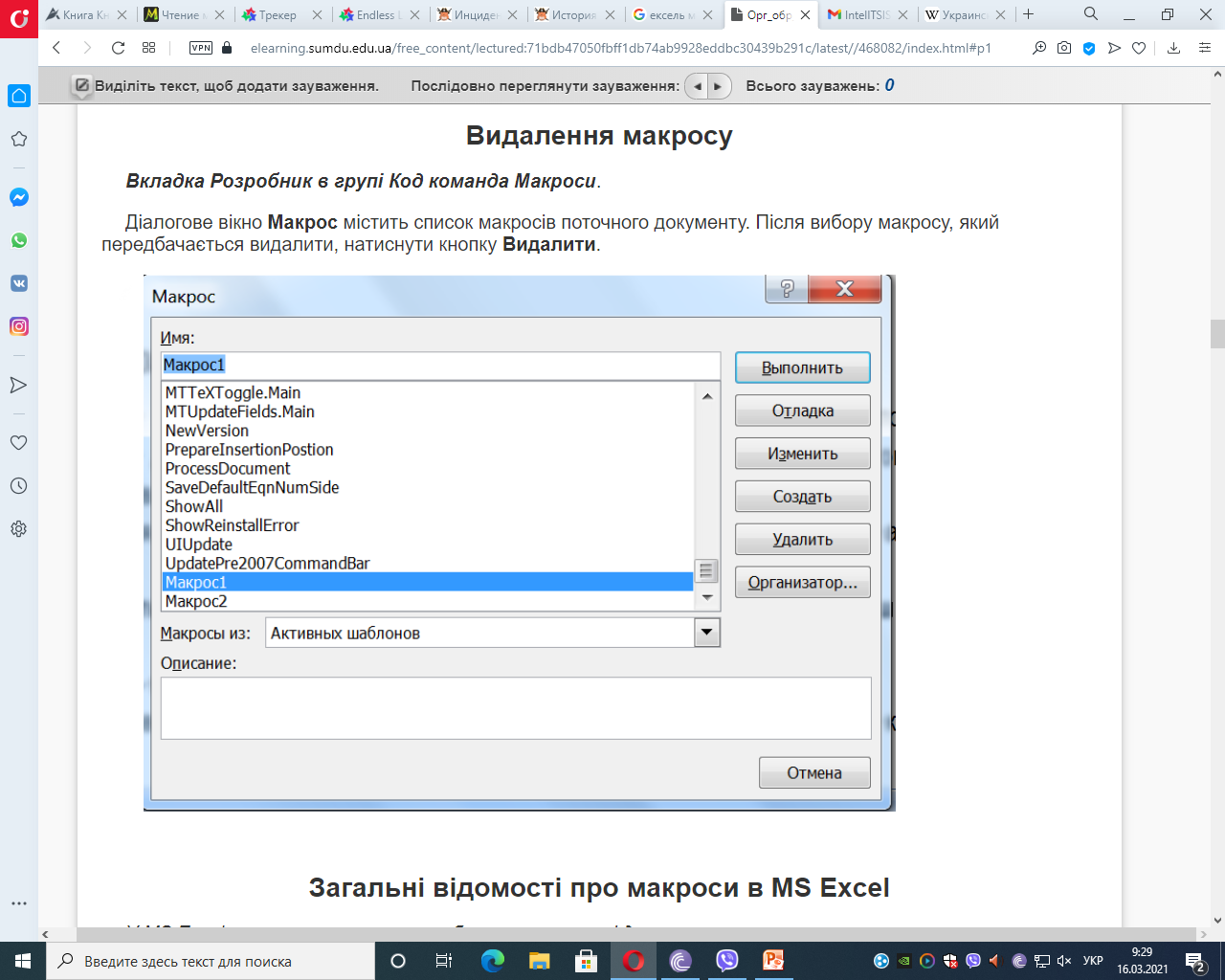 21
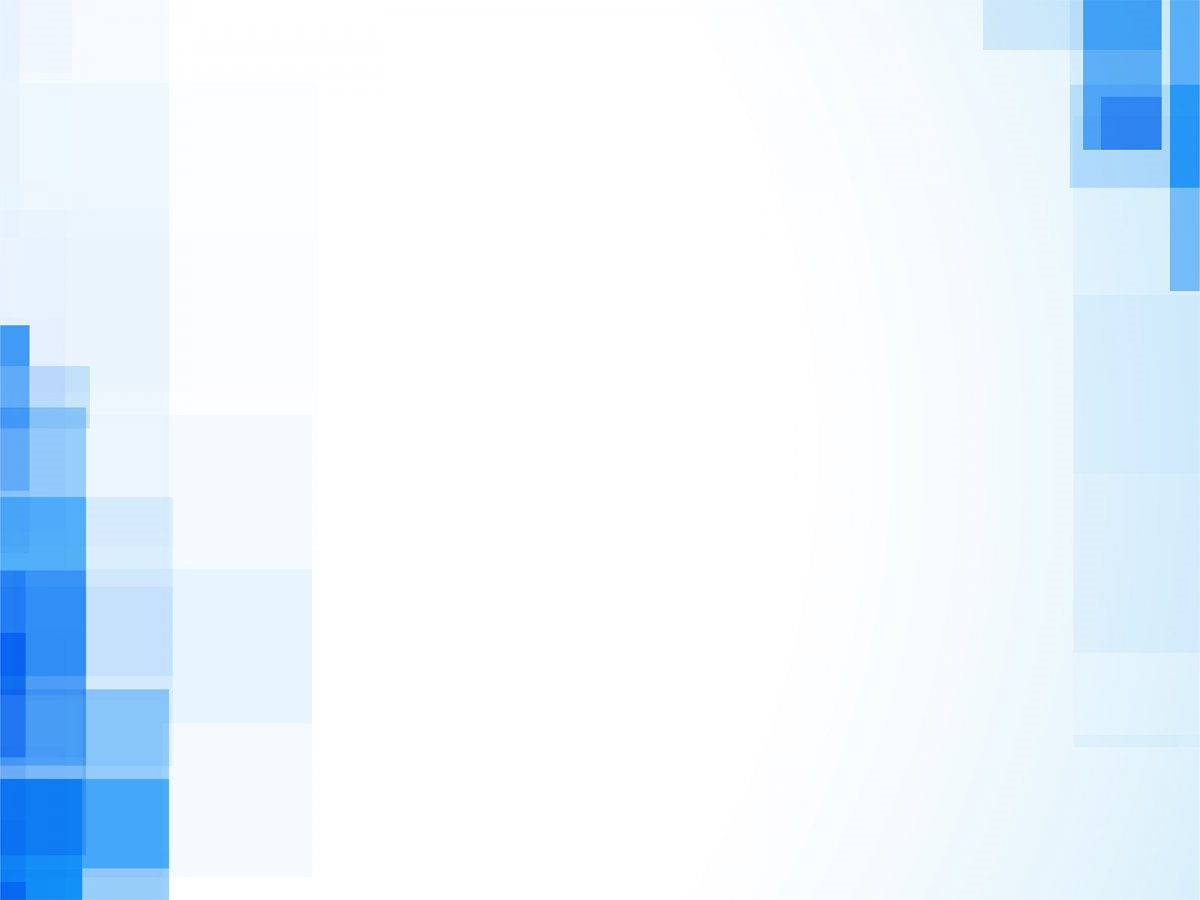 Загальні відомості про макроси в MS Excel
У MS Excel макропрограми можуть бути використані для:
створення і друку звітів,
застосування спеціального форматування до вибраних діапазонів комірок,
імпортування даних,
автоматичної побудови діаграм,
написання власних програм табличних обчислень та ін.
У MS Excel запис, збереження, швидкий запуск і удапение створених макросів здійснюється по аналогії з MS Word.
Запуск макросу - натиснення CTRL у поєднанні з клавішею швидкого запуску.
Натиснути кнопку Параметри - відобразиться діалогове вікно Параметри макросу.
Вкладка Розробник → група Код → команда Макроси.
22
1. Вкладка Розробник → група Код → команда Макроси.
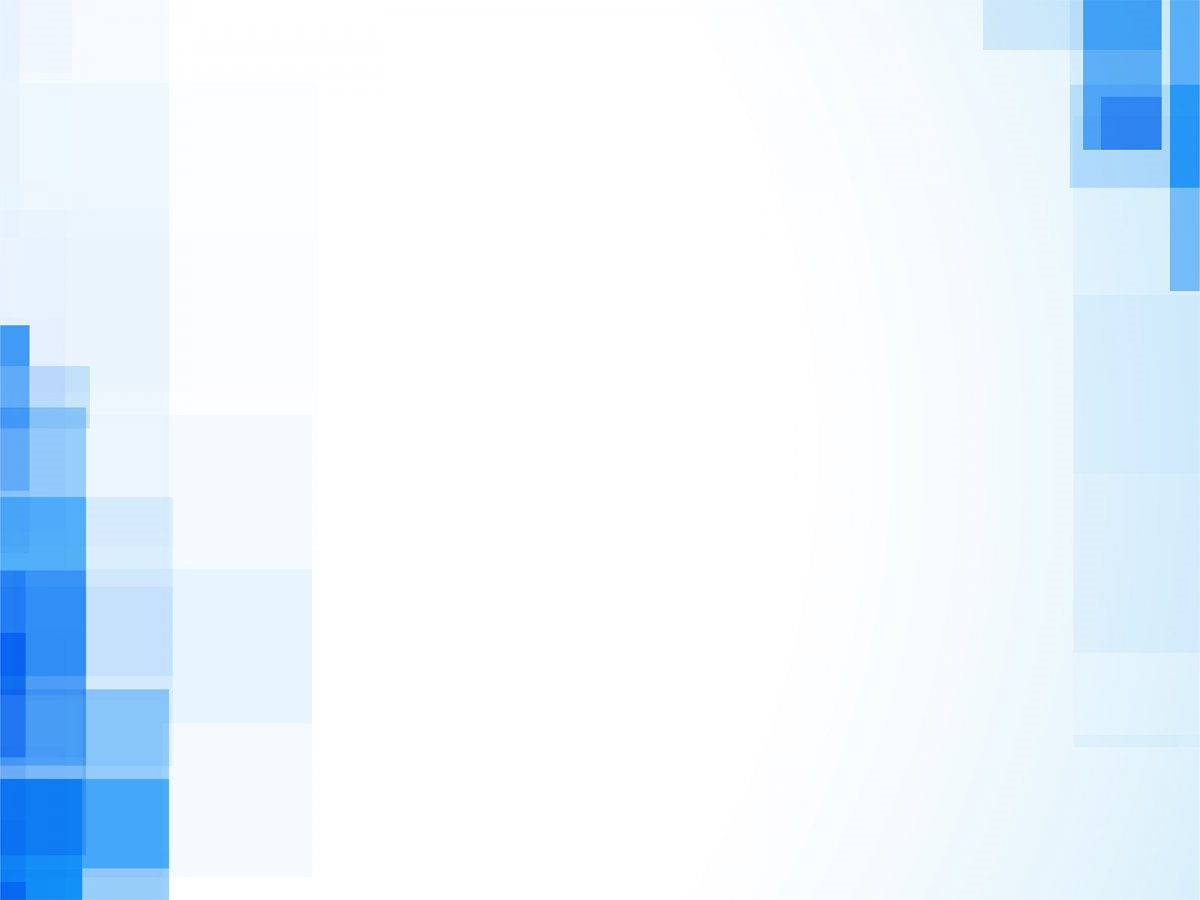 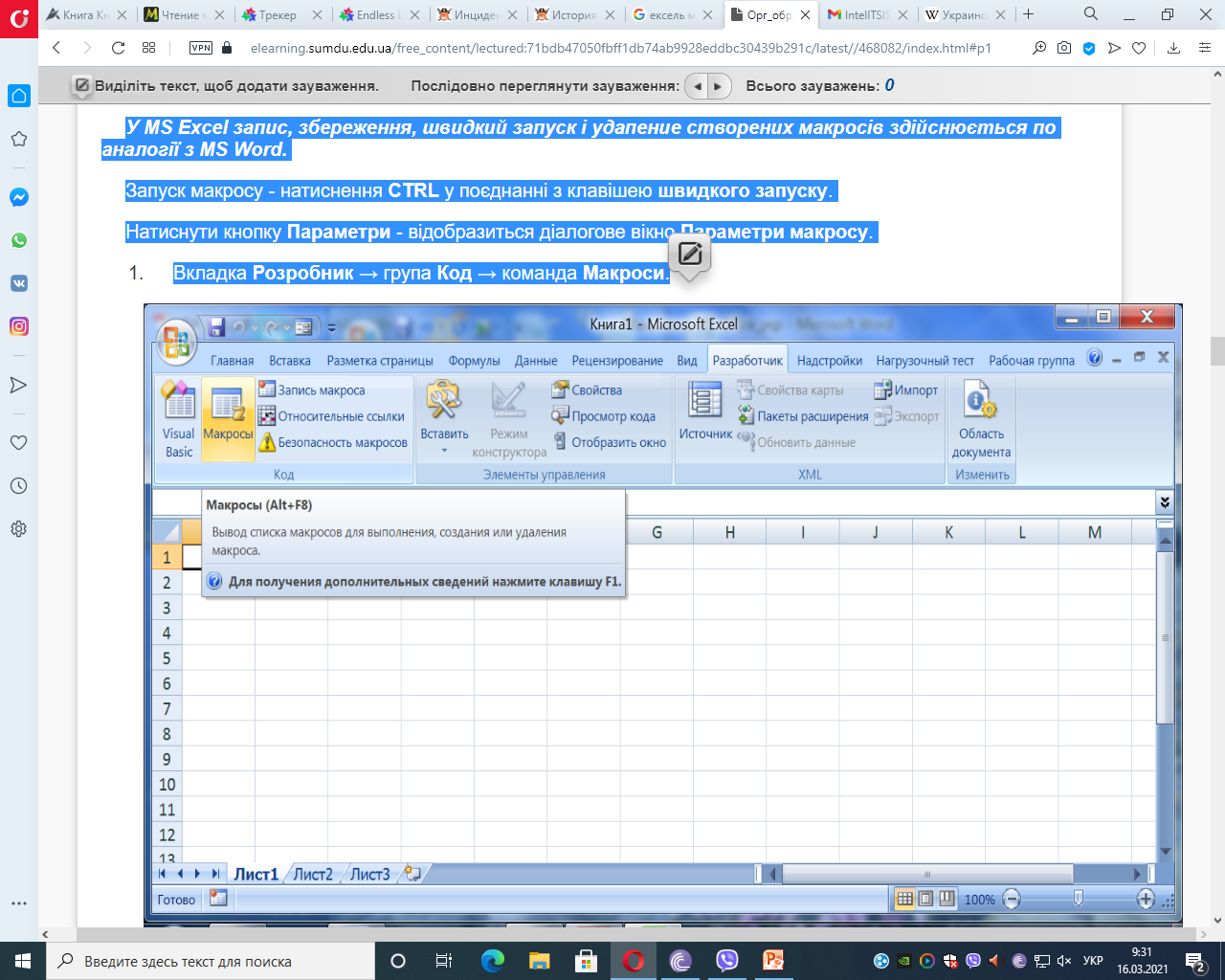 23
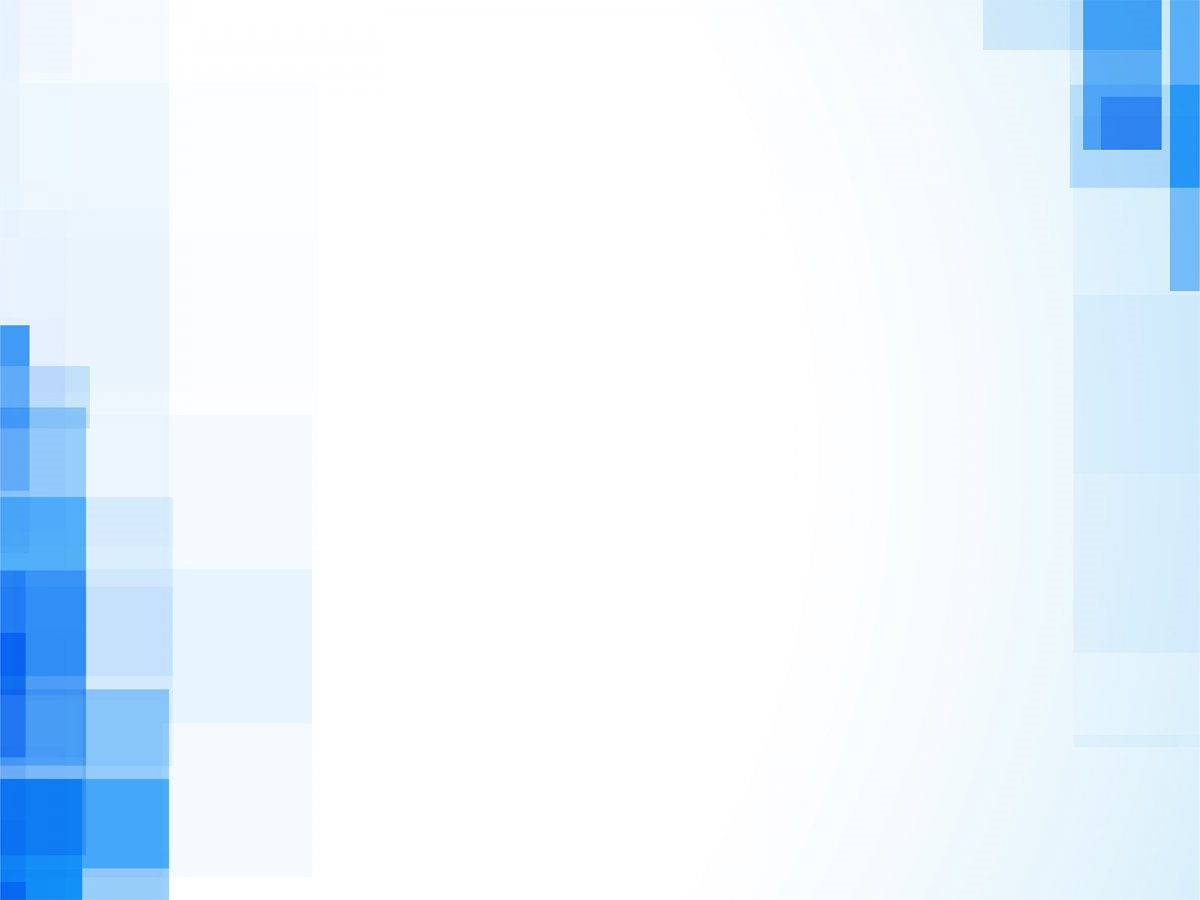 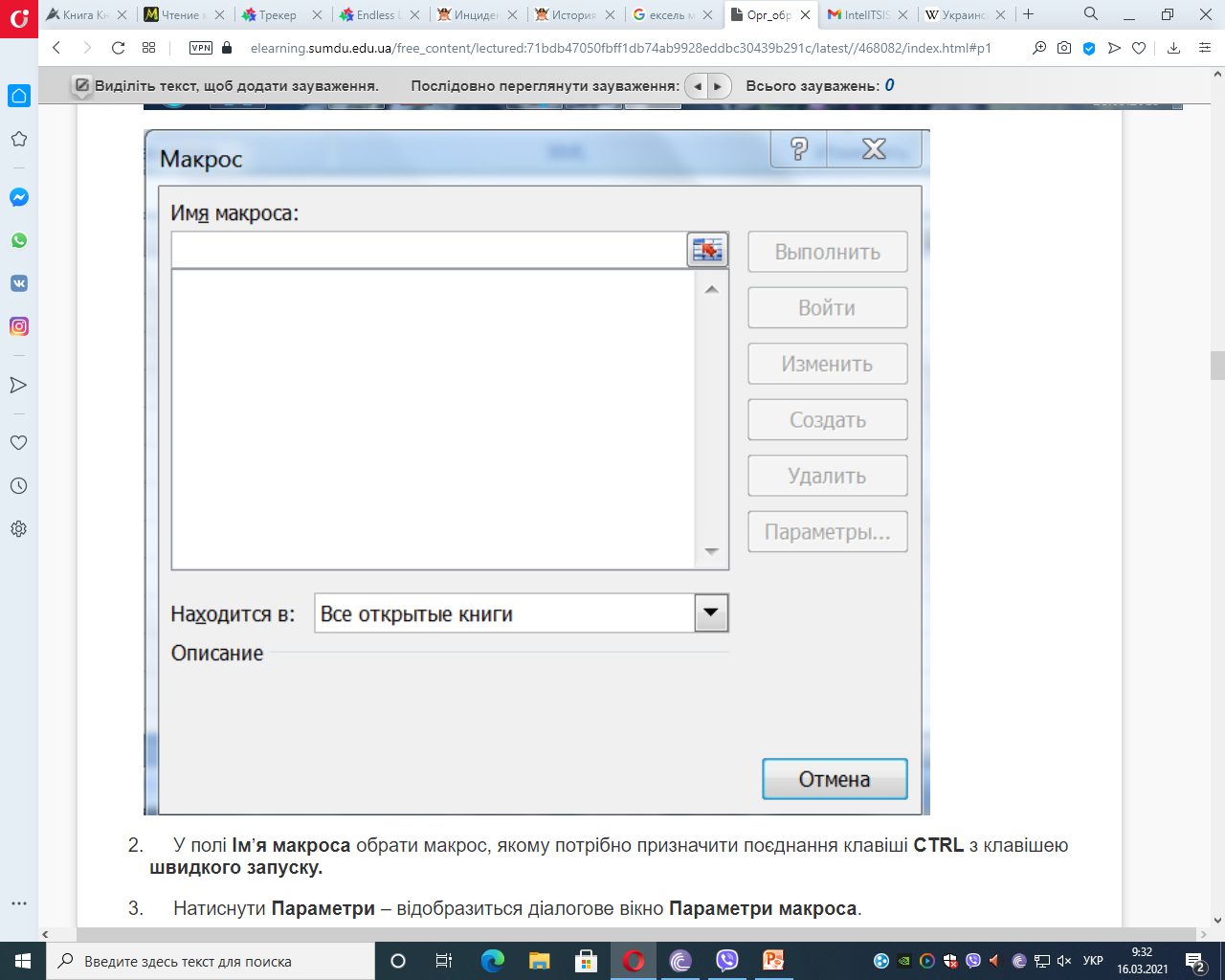 24
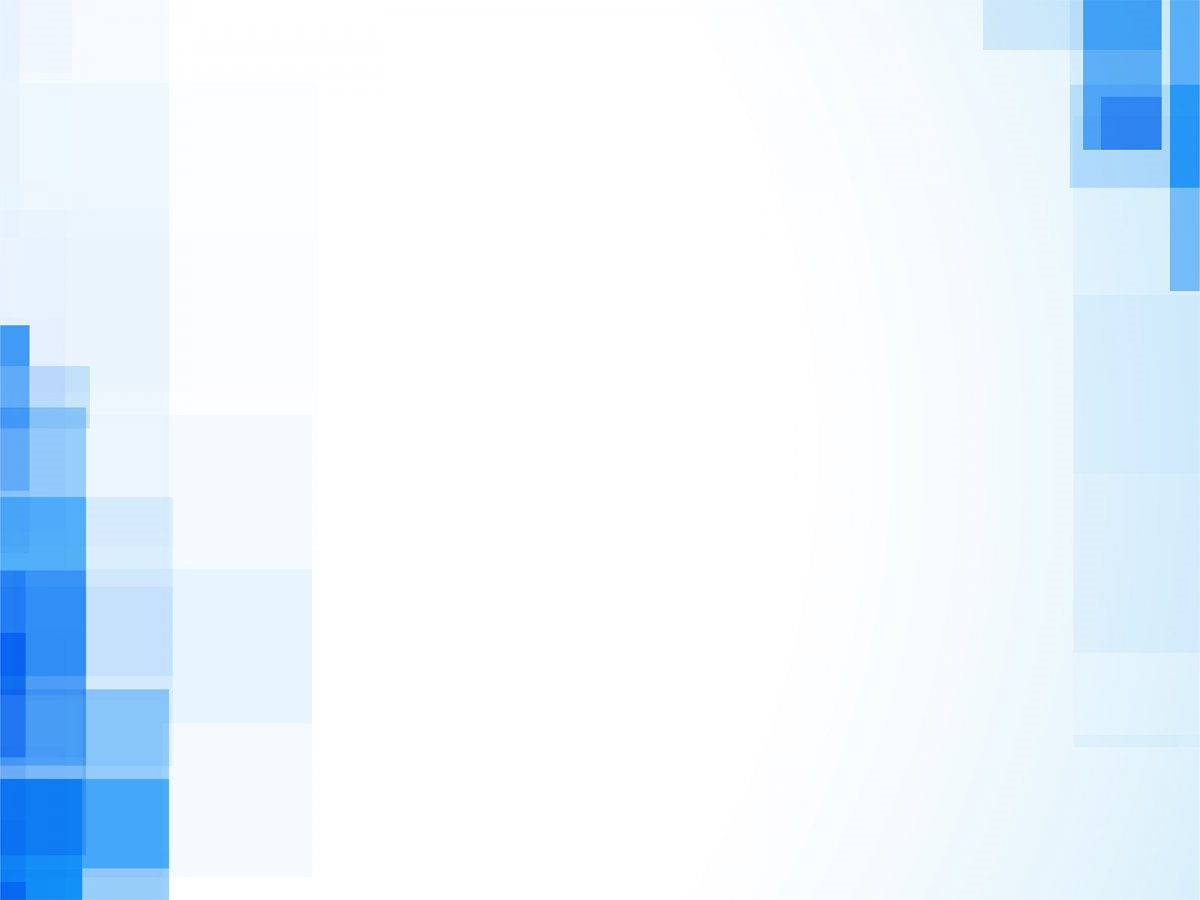 2. У полі Ім’я макроса обрати макрос, якому потрібно призначити поєднання клавіші CTRL з клавішею швидкого запуску.
3. Натиснути Параметри – відобразиться діалогове вікно Параметри макроса.
4. У полі Поєднання клавіш ввести будь-яку прописну або рядкову букву для використання з клавішею CTRL.
Увага. Вибране поєднання клавіш замінює усі співпадаючі стандартні поєднання клавіш на той час, поки відкрита книга, що містить цей макрос.
1. Введіть опис макросу в поле Опис.
2. Натисніть кнопку ОК, щоб зберегти зміни, а потім кнопку Відміна, щоб закрити діалогове вікно Макрос.
25
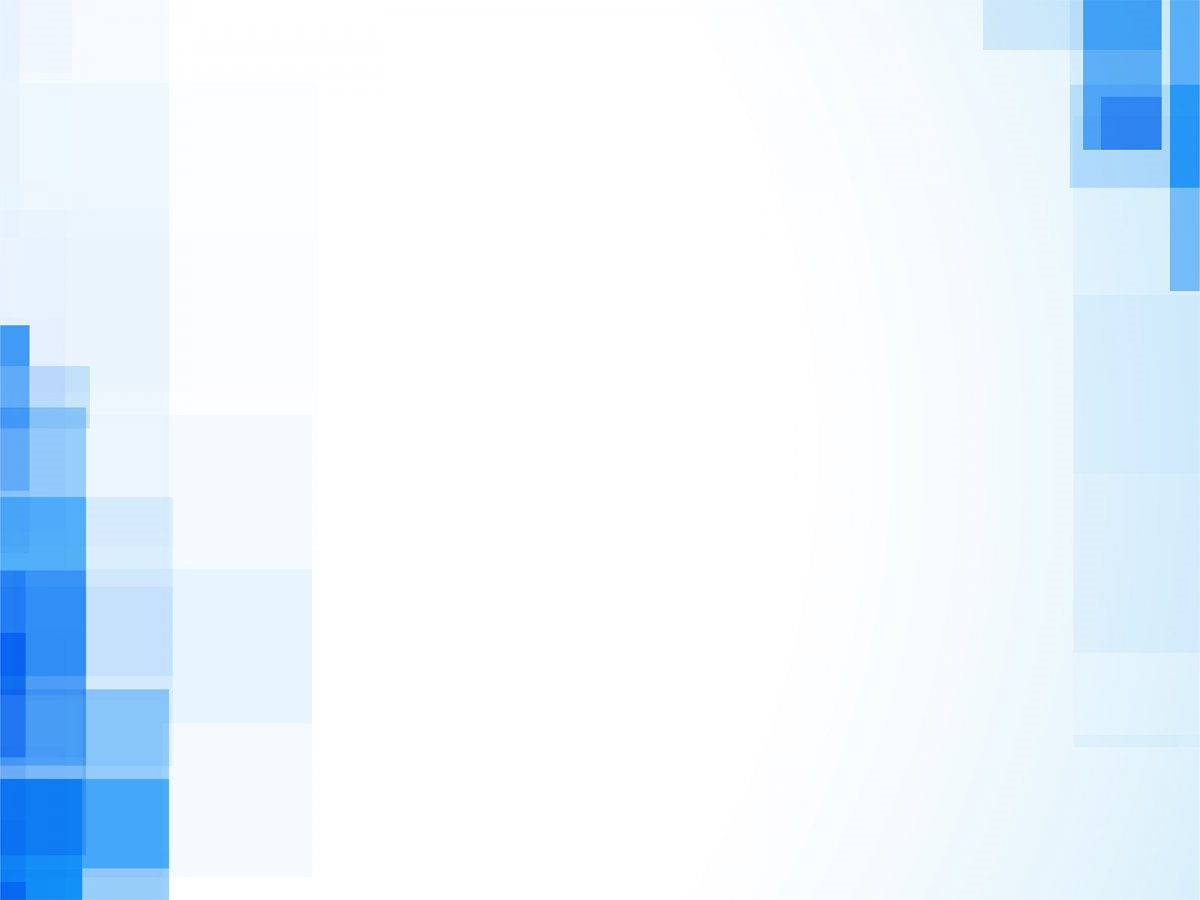 Налаштування автоматичного запуску макросу при відкритті книги
Якщо макрос записаний і збережений з ім'ям "Автооткрыть", він запускатиметься при кожному відкритті книги, що містить його.
Створення макросу "Авто відкрити"
1. На вкладці Розробник в групі Код вибрати команду Безпека макросів.
26
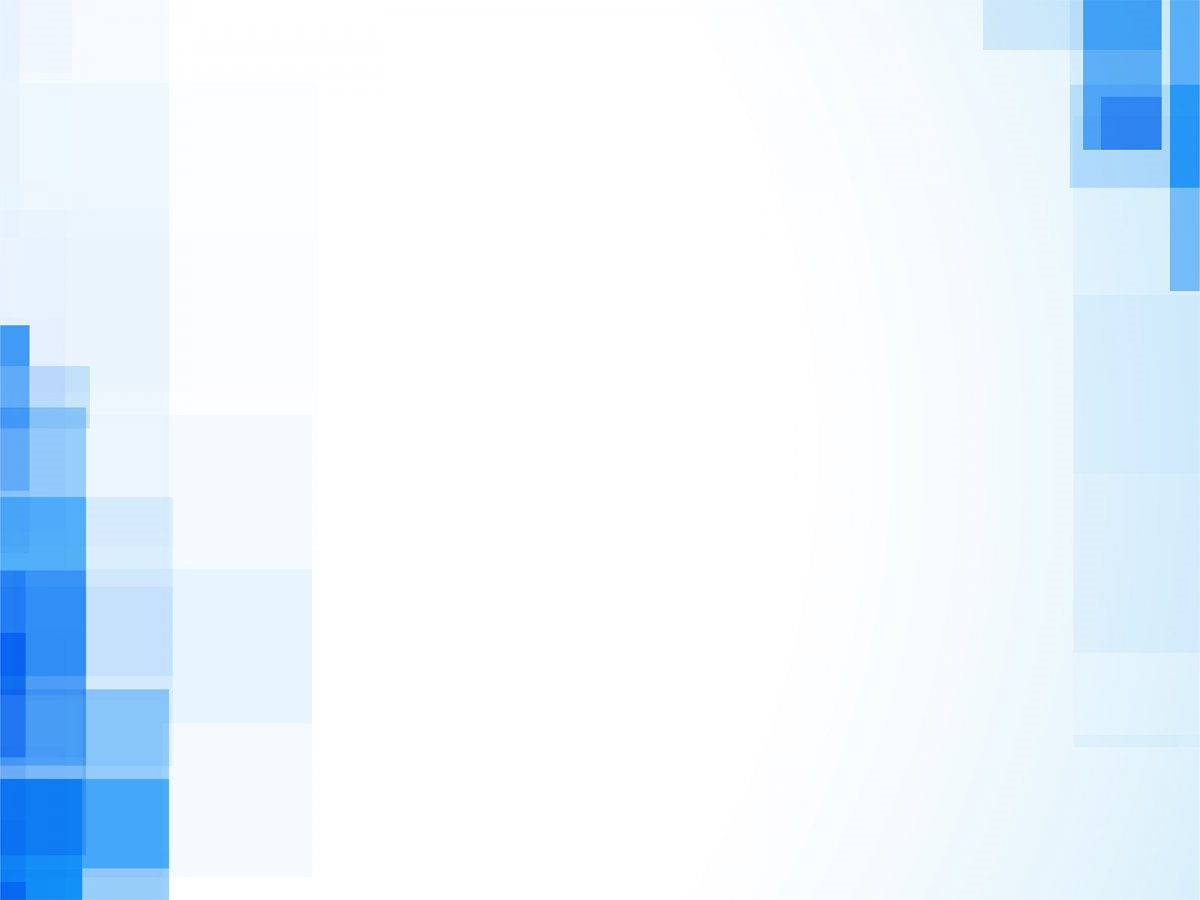 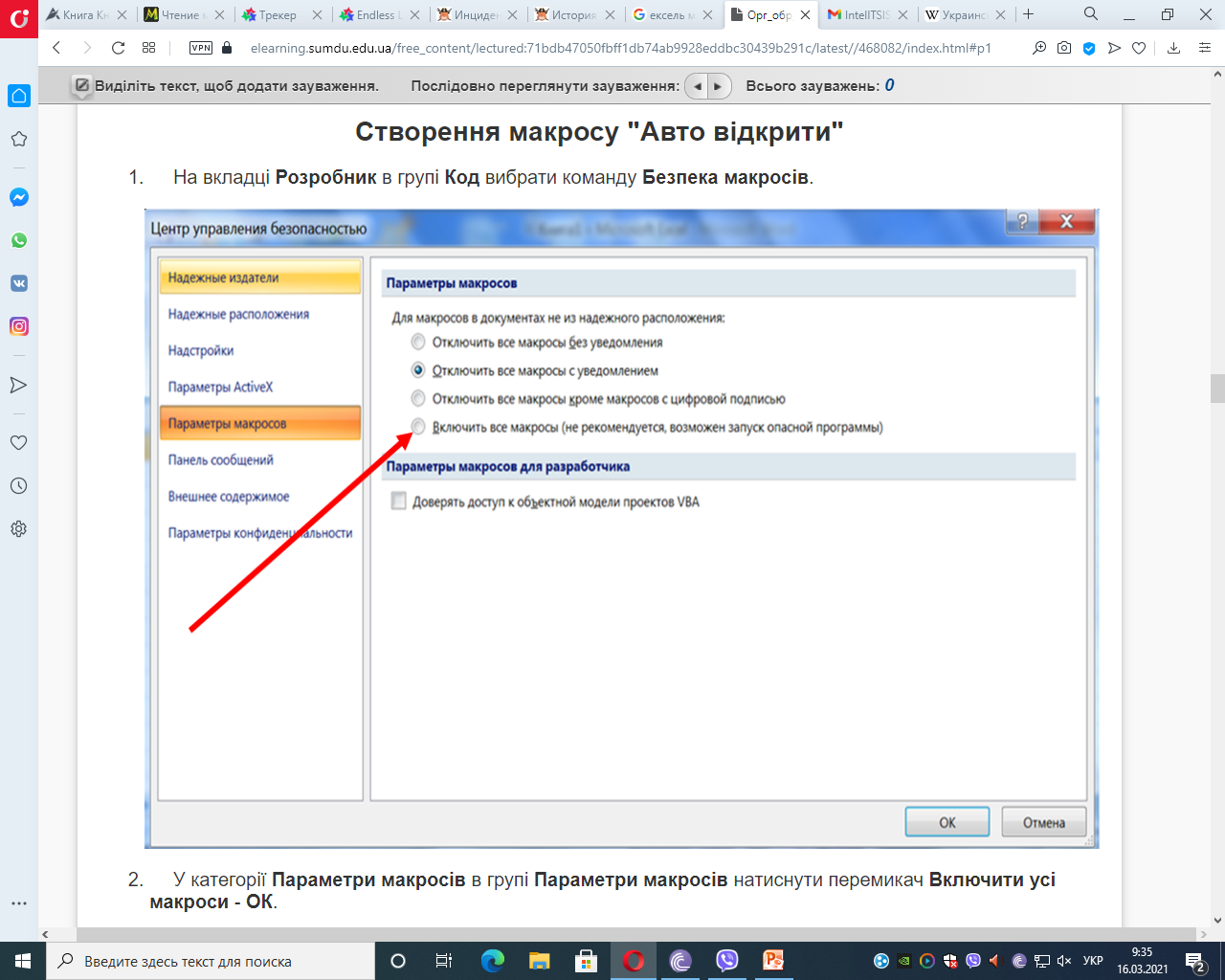 27
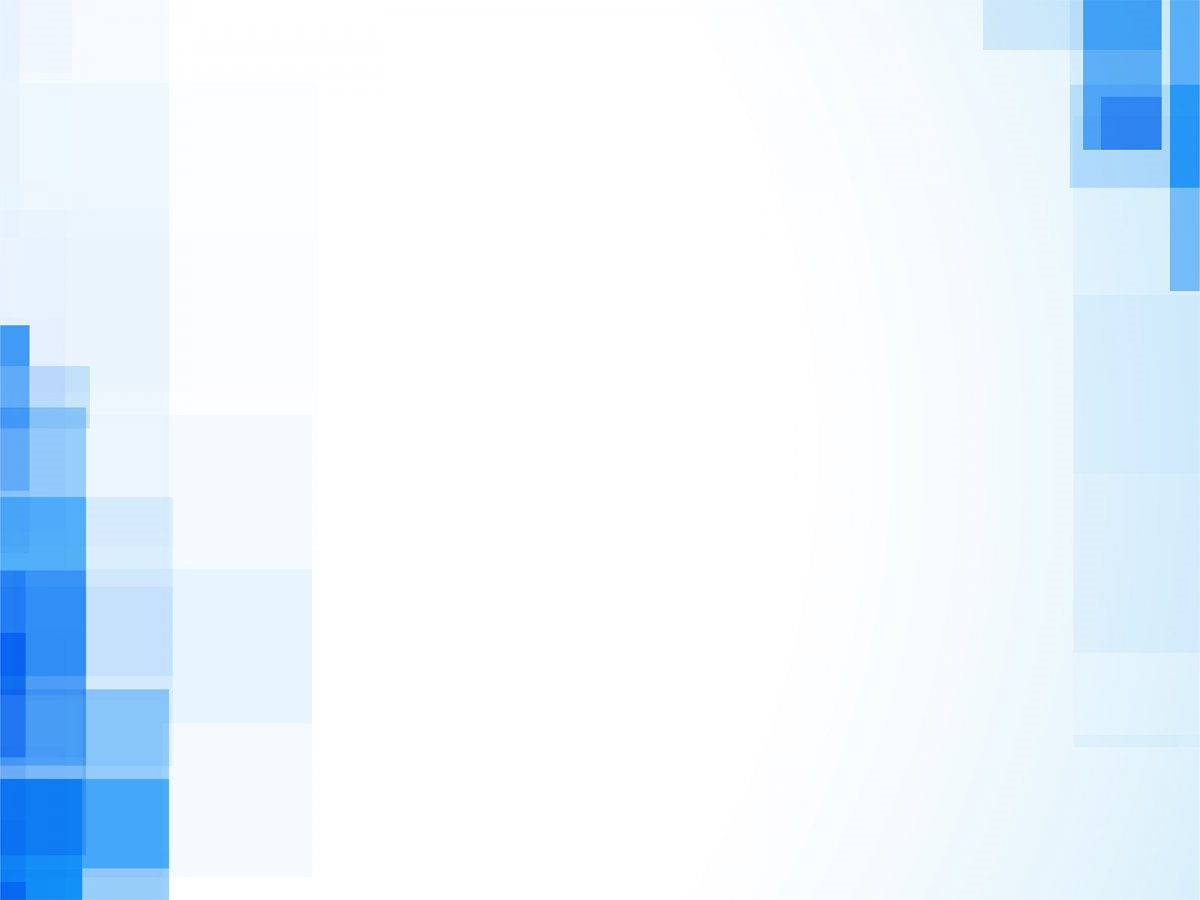 2. У категорії Параметри макросів в групі Параметри макросів натиснути перемикач Включити усі макроси - ОК.
3. Для збереження макросу з певним документом спочатку потрібно відкрити цей документ.
4. На вкладці Розробник в групі Код натиснути кнопку Запис макросу.
28
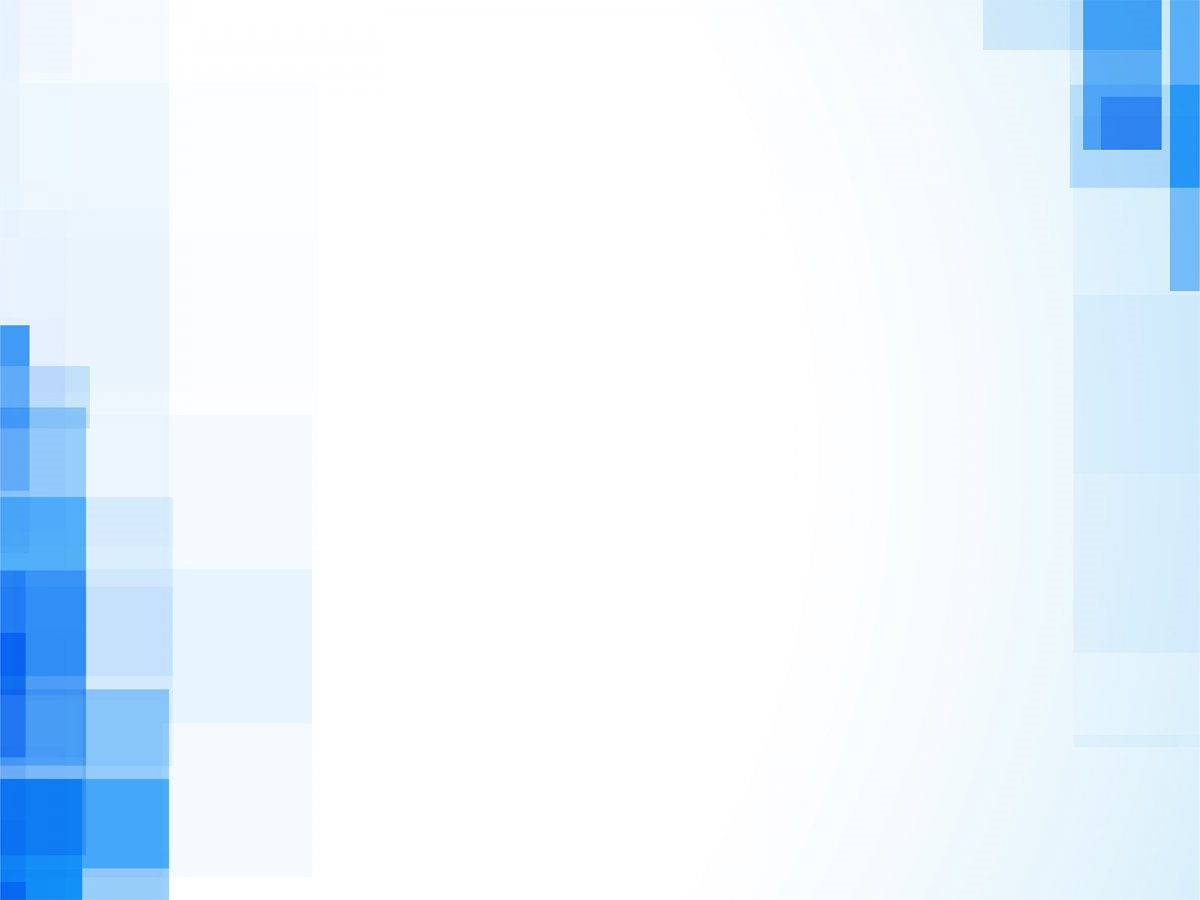 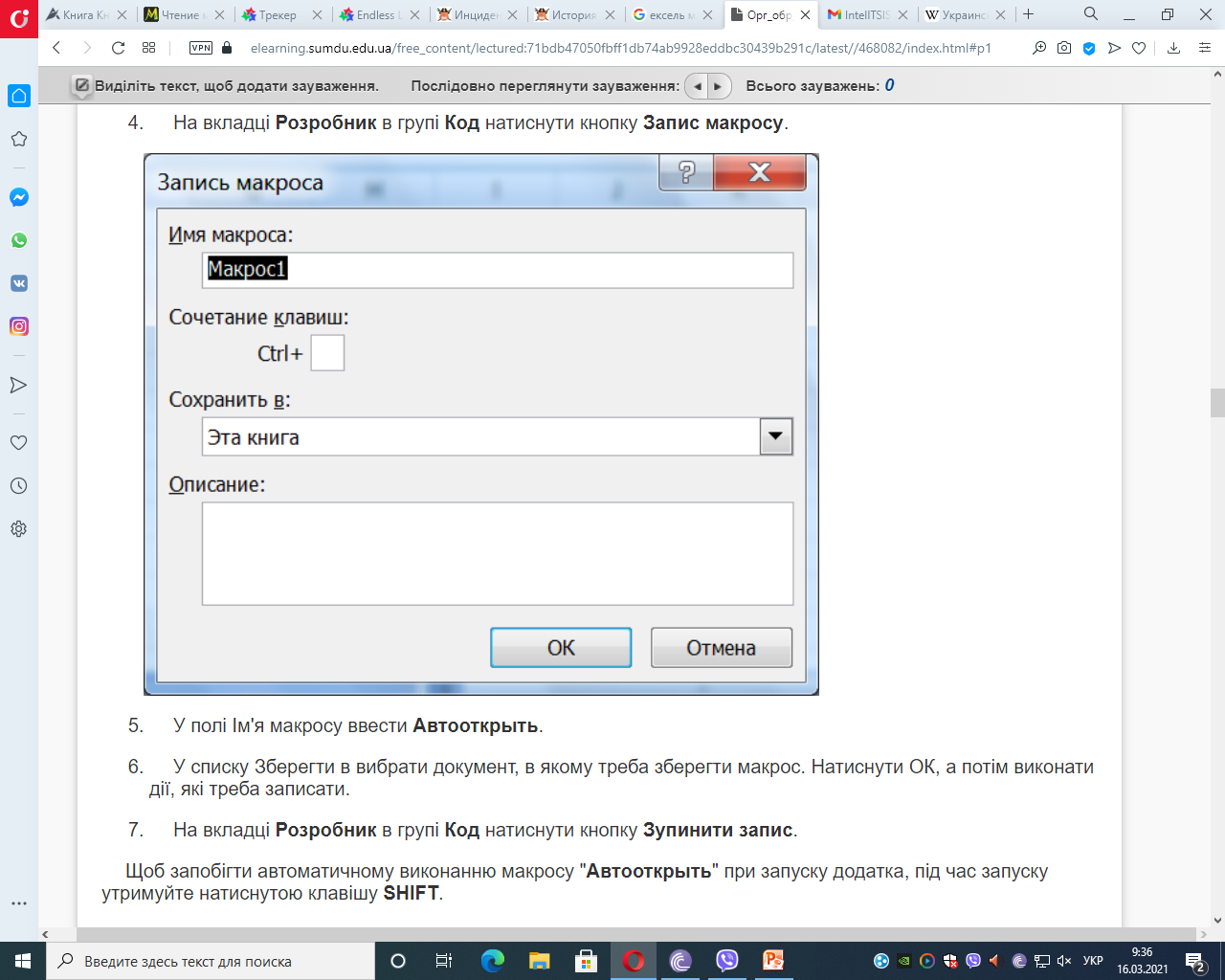 29
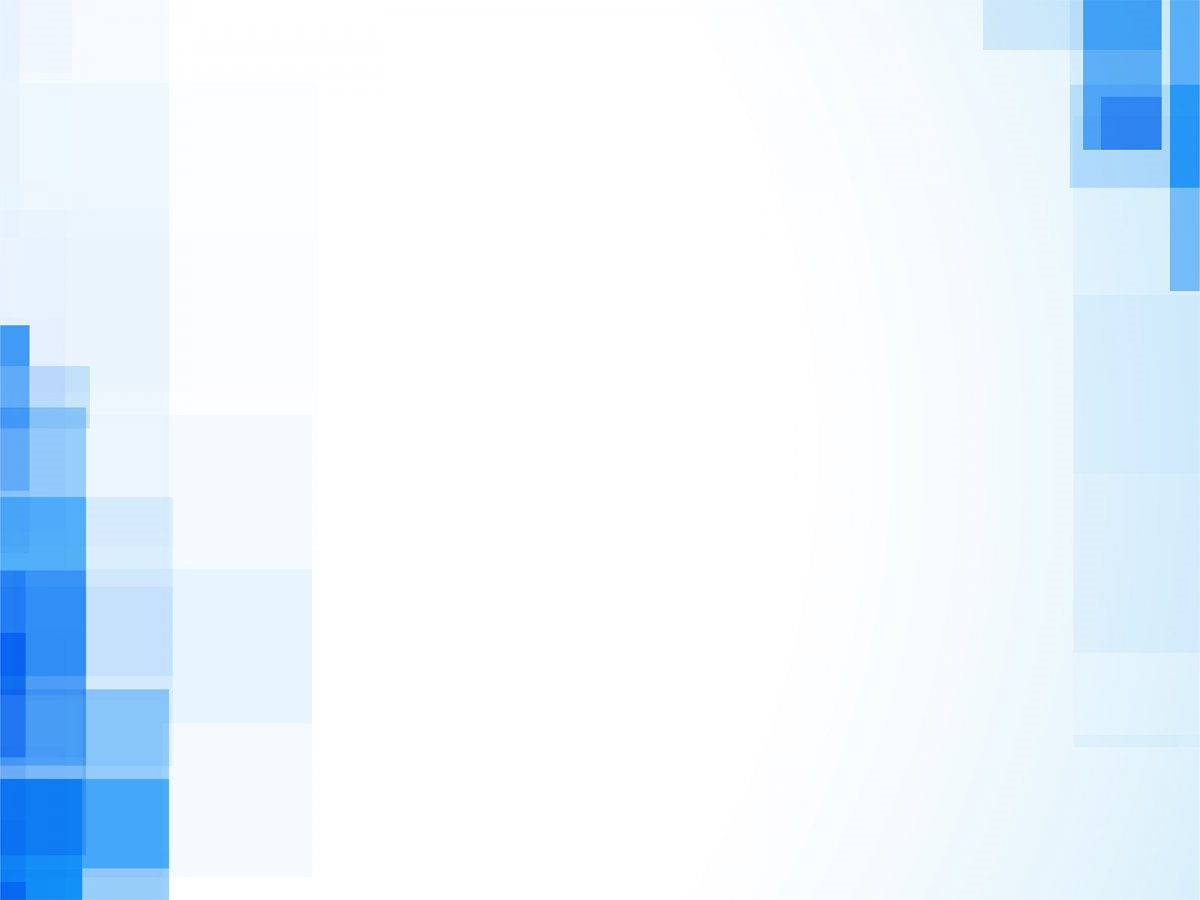 5. У полі Ім'я макросу ввести Автооткрыть.
6. У списку Зберегти в вибрати документ, в якому треба зберегти макрос. Натиснути ОК, а потім виконати дії, які треба записати.
7. На вкладці Розробник в групі Код натиснути кнопку Зупинити запис.
Щоб запобігти автоматичному виконанню макросу "Автооткрыть" при запуску додатка, під час запуску утримуйте натиснутою клавішу SHIFT.
30
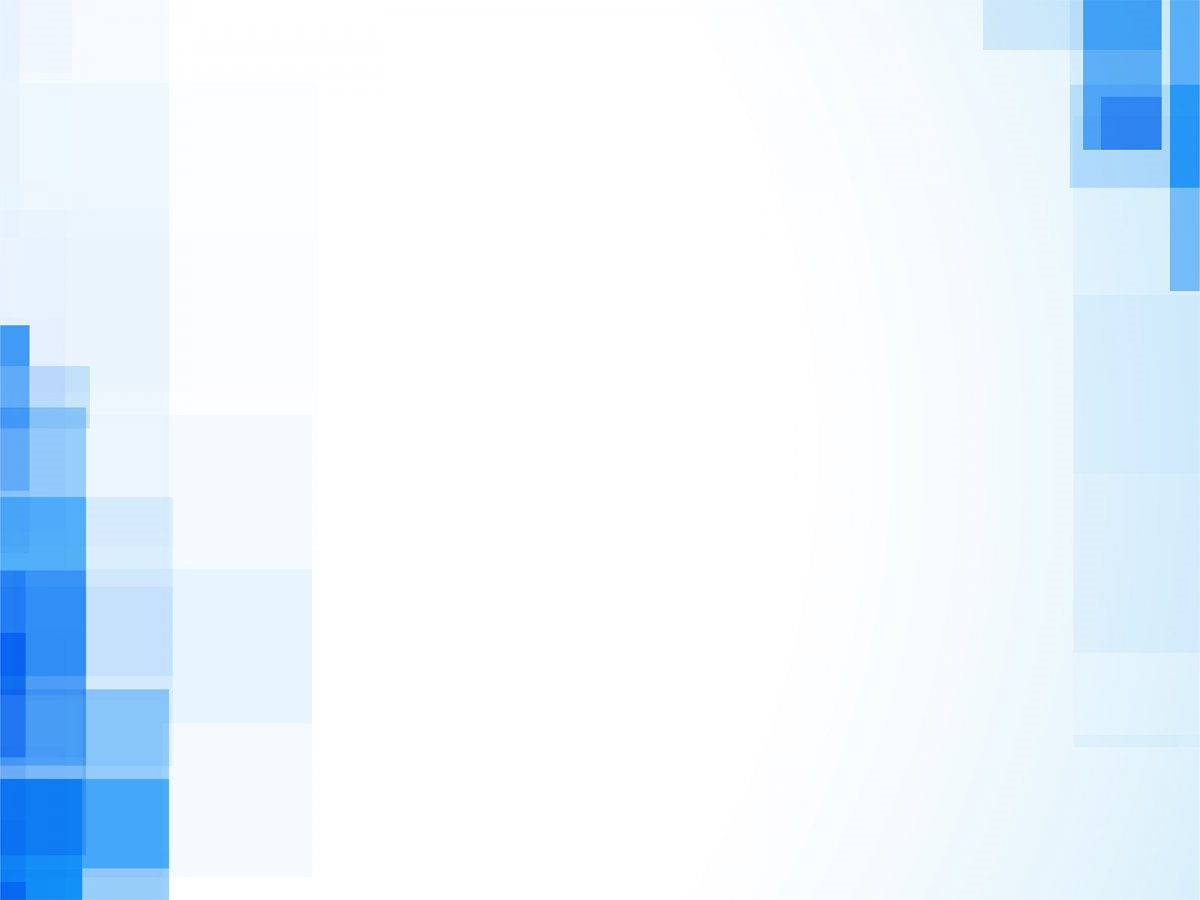 Включення і відключення макросів в центрі управління безпекою MS Excel u MS Word
Параметри безпеки макросів доступні в центрі управління безпекою. При зміні параметрів макросу в центрі управління безпекою вони змінюються тільки для поточного додатка MS Office цього користувача, а не для усіх додатків.
Щоб включити або відключити макроси в центрі управління безпекою треба:
У діалоговому вікні Параметри Excel (Параметри Word).
Вибрати категорію Центр управління безпекою, натиснути кнопку Параметри центру управління безпекою і клацнути Параметри макросів.
31
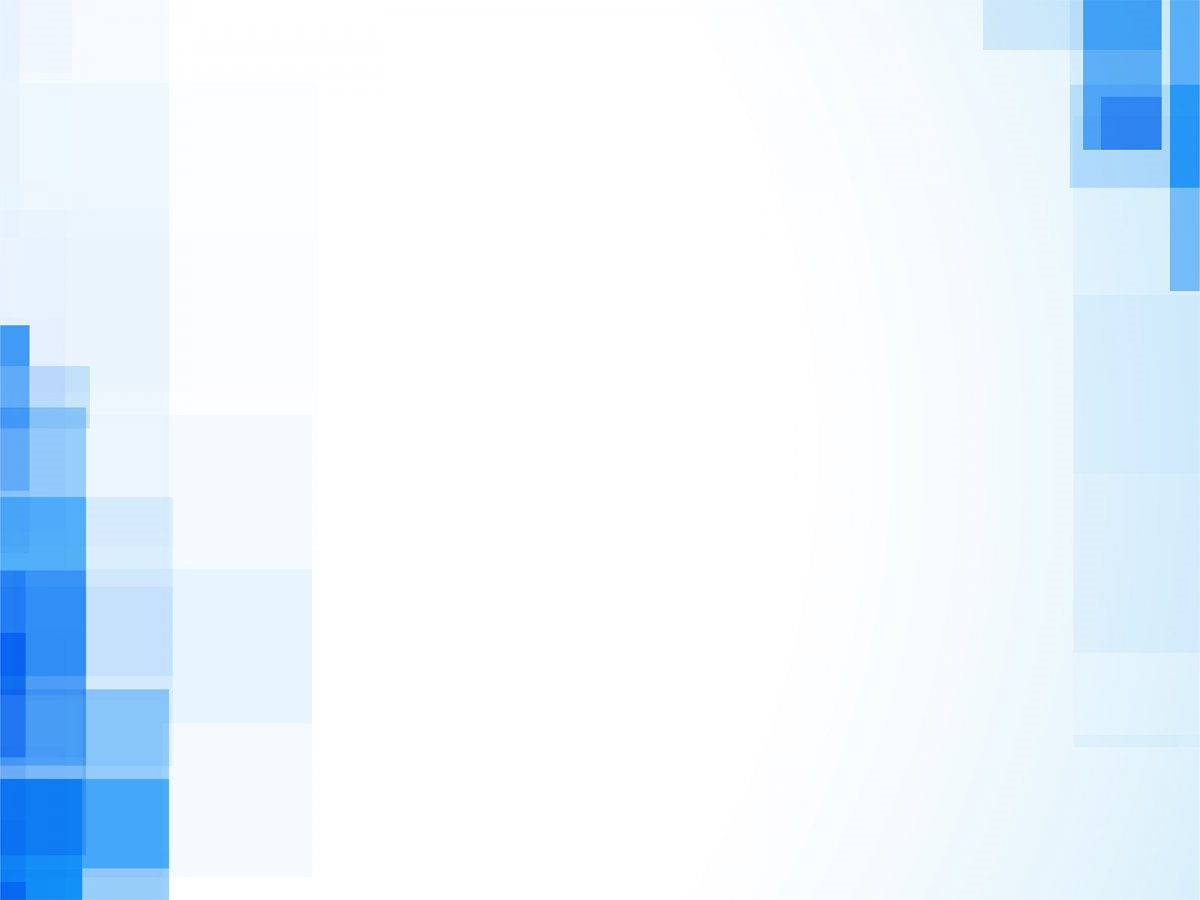 3. Вибрати потрібні параметри:
Відключити усі макроси без повідомлення. Вибирають при відсутності довіри до макросів. В результаті відключаються усі макроси в документах і пов'язані з ними сповіщення системи безпеки.
Відключити усі макроси з повідомленням. Цей параметр встановлений за замовчуванням. Виберають, якщо треба відключити макроси, але при їх наявності необхідно отримувати сповіщення системи безпеки. Це дозволить включати макроси тільки у випадках, коли це вимагається.
32
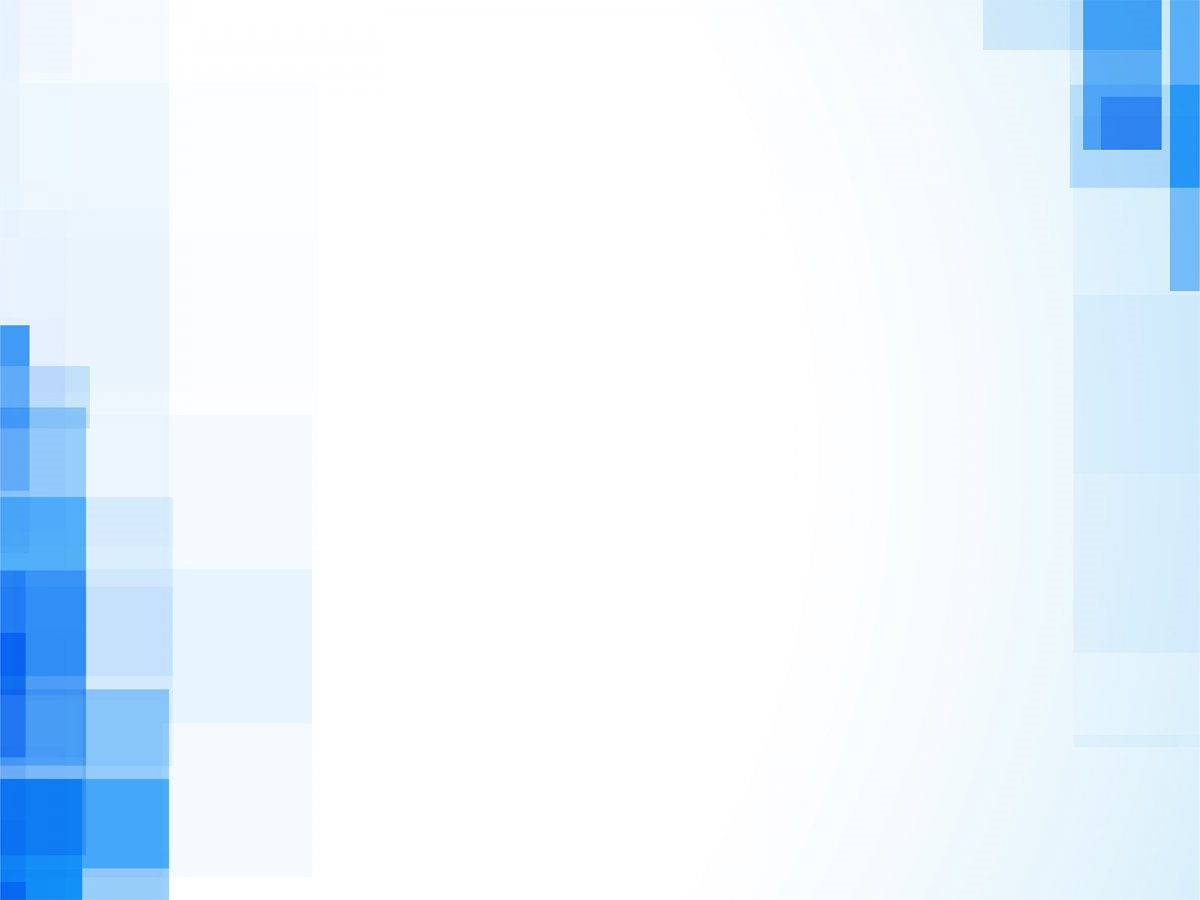 Відключити усі макроси, окрім макросів з цифровим підписом. Цей параметр ідентичний параметру Відключити усі макроси з повідомленням, за винятком того, що за наявності цифрового підпису надійного видавця макрос запускається тільки у випадку, якщо цей видавець вже внесений до списку надійних. Якщо видавець не внесений до цього списку, з'явиться повідомлення. Таким чином, можна вибрати потрібний варіант: включити макрос, що містить цифровий підпис або занести видавця в список надійних. Усі макроси, що не містять цифрового підпису, відключаються без повідомлення;
Включити усі макроси (не рекомендується, можливий запуск небезпечної програми). Цей параметр дозволяє виконання усіх макросів. Комп'ютер стає уразливим для потенційно небезпечного коду, тому використовувати цей параметр не рекомендується.
33
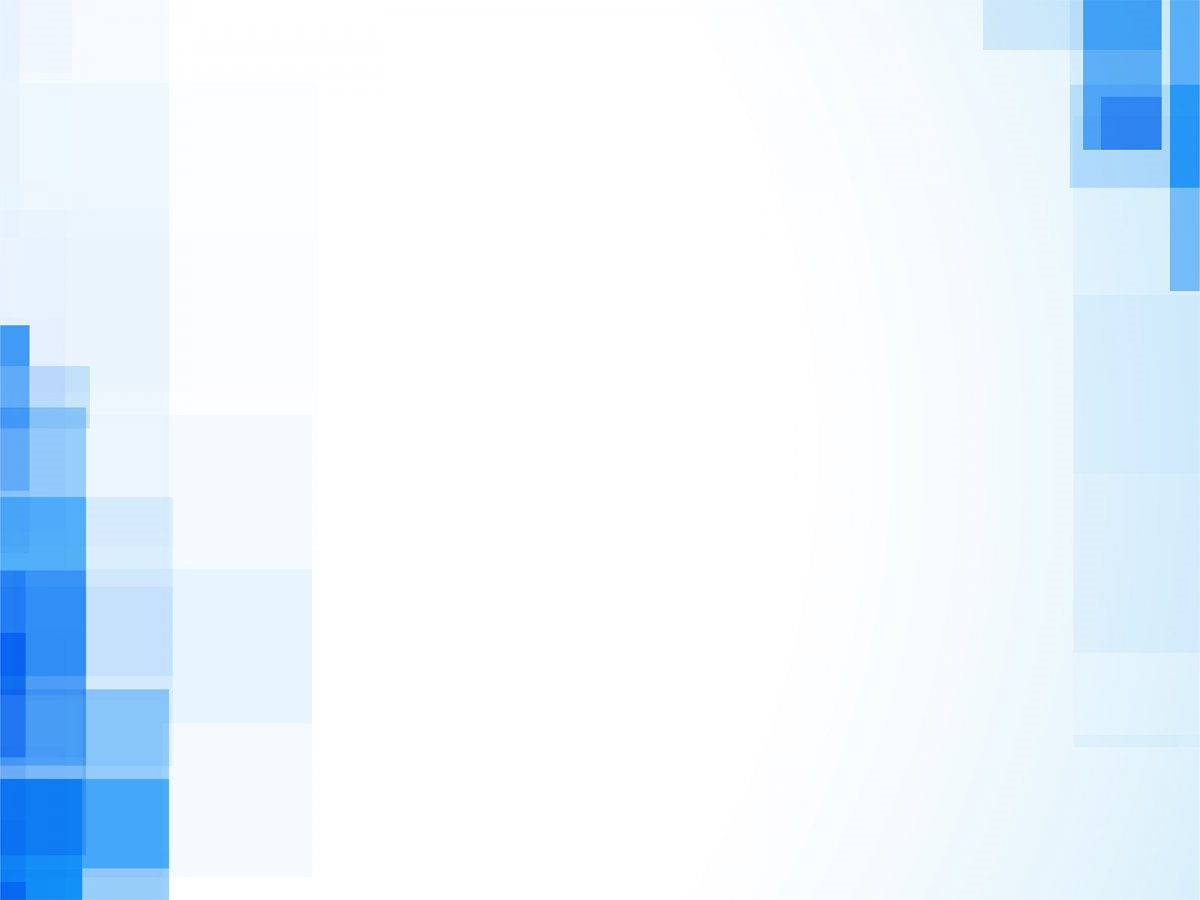 Довіряти доступ до об'єктної моделі проектів VBA. Цей параметр призначений для розробників і дозволяє заблокувати або дозволити програмний доступ до об'єктної моделі VBA. Тобто, він дозволяє захистити код, створений для автоматизації програм MS Office та програмного управління середовищем Microsoft Visual Basic для додатків (VBA) і об'єктною моделлю. Цей параметр можна встановити для окремого користувача або додатка. За замовчуванням доступ заборонений. Цей параметр безпеки перешкоджає несанкціонованим програмам створювати самореплікуючогося коду, який може завдати шкоди системі користувача. Щоб будь-який клієнт автоматизації зміг дістати програмний доступ до об'єктної моделі VBA. користувач, що виконує код, повинен явним чином надати його. Щоб включити доступ, слід встановити даний прапорець.
34
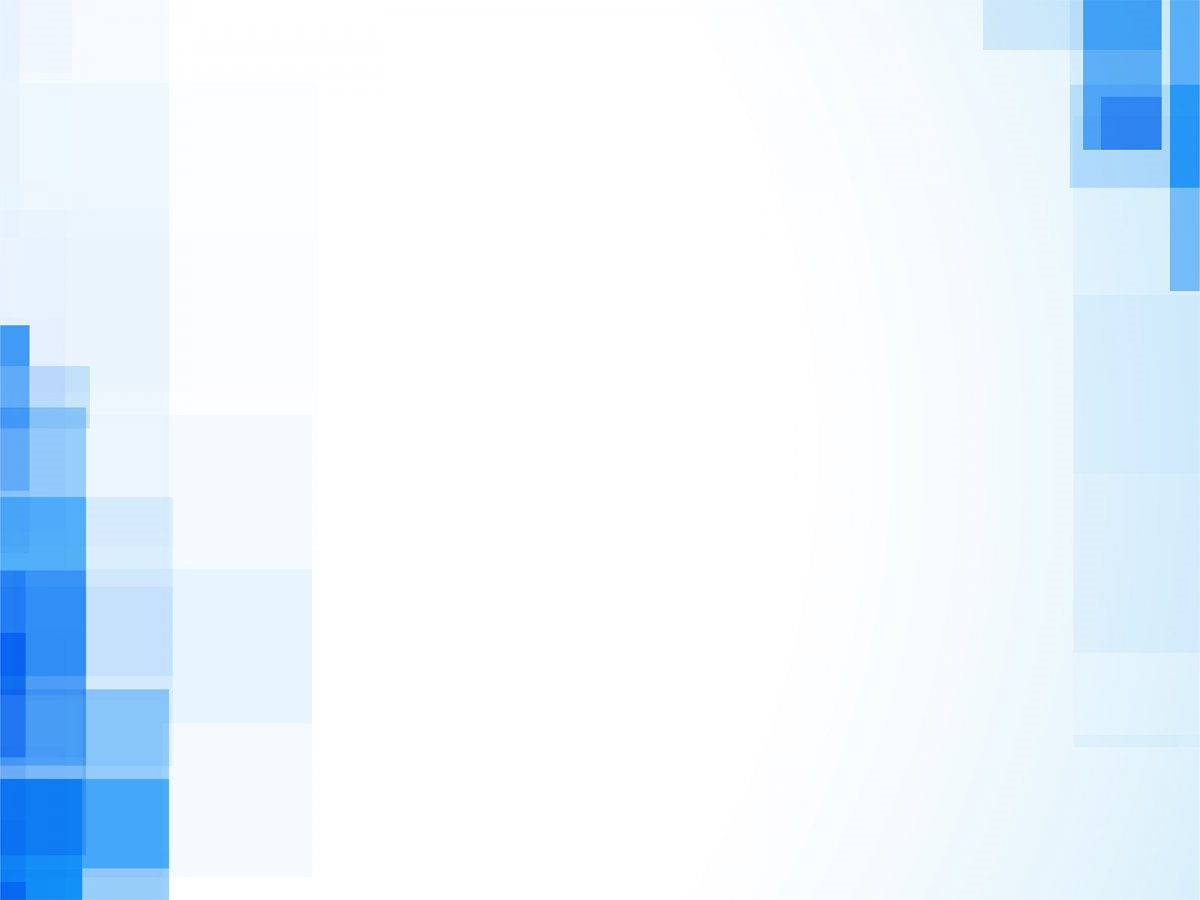 Дякую за увагу.
35